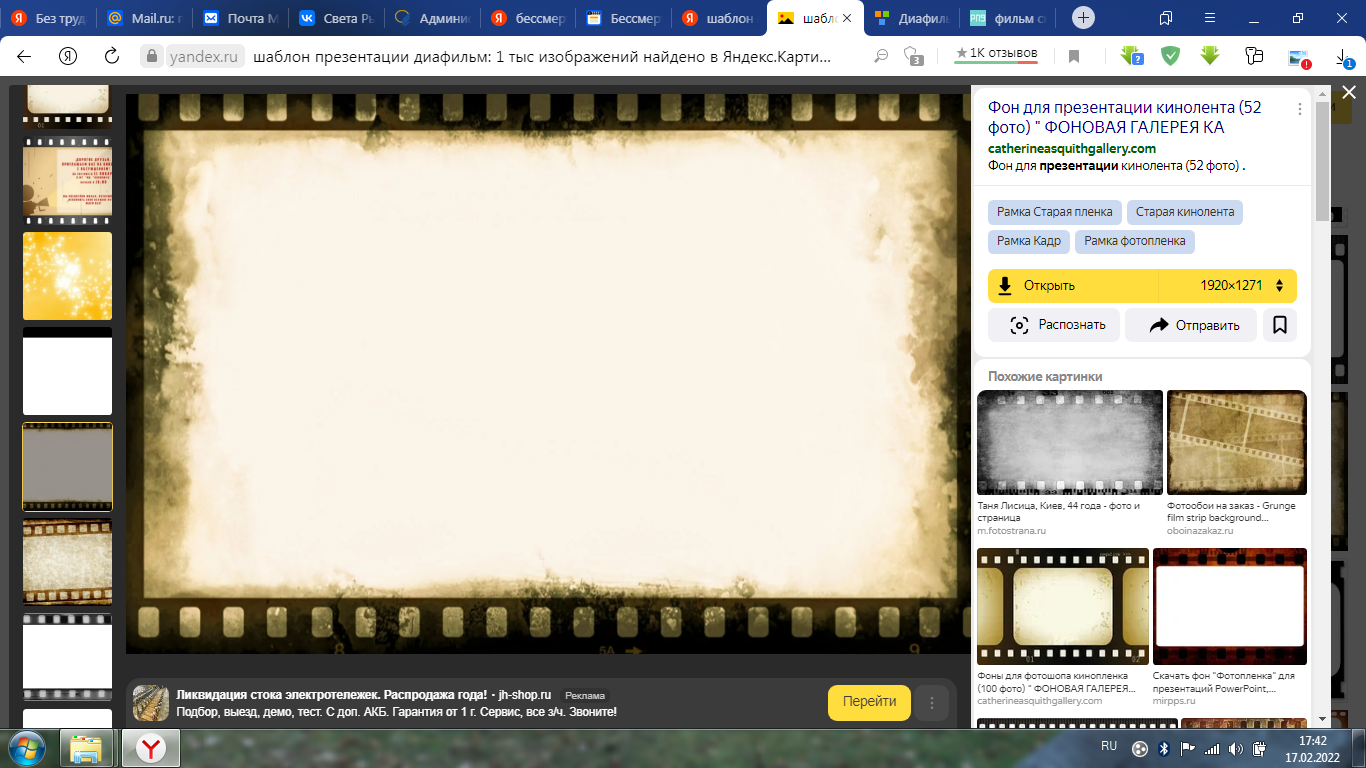 Муниципальное автономное дошкольное образовательное учреждение«Детский сад №72»
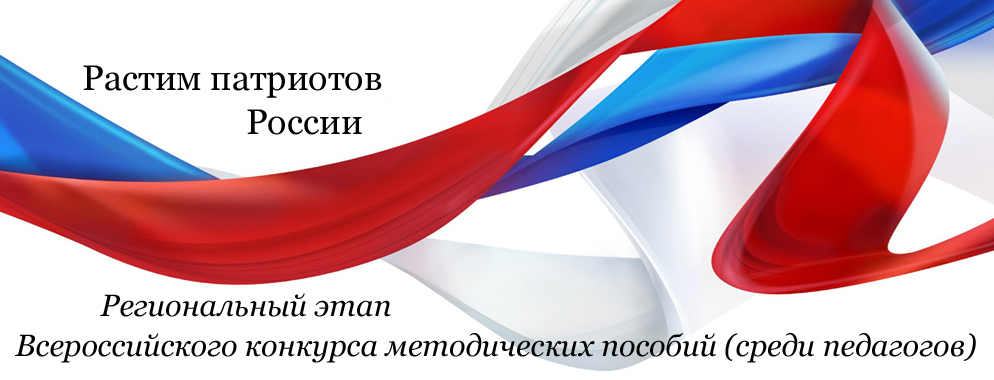 Диафильм - вербатим
История любви в истории Победы
«Лучше своей Тоньки –
ни кого не нашел..»
 из воспоминаний Сизова Пётра Павловича
 о своей жене Антонине Александровне
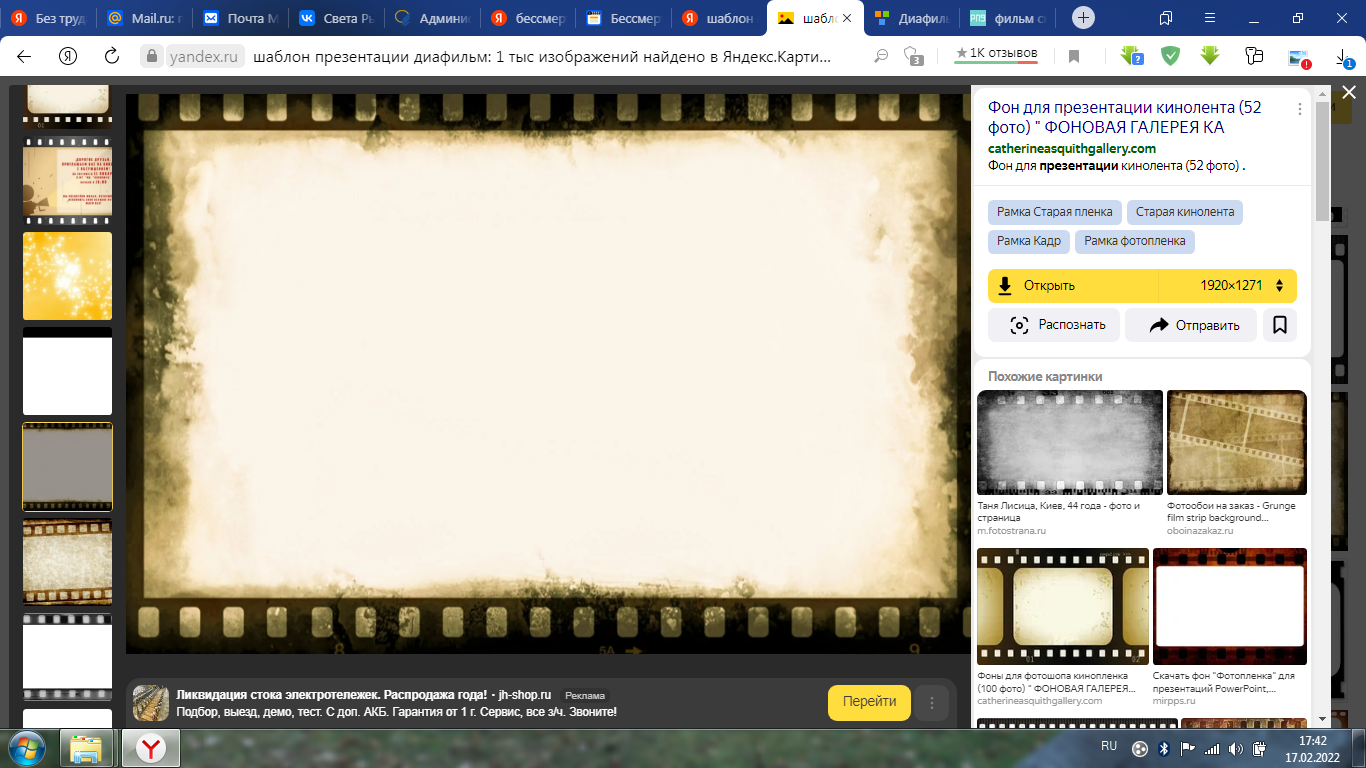 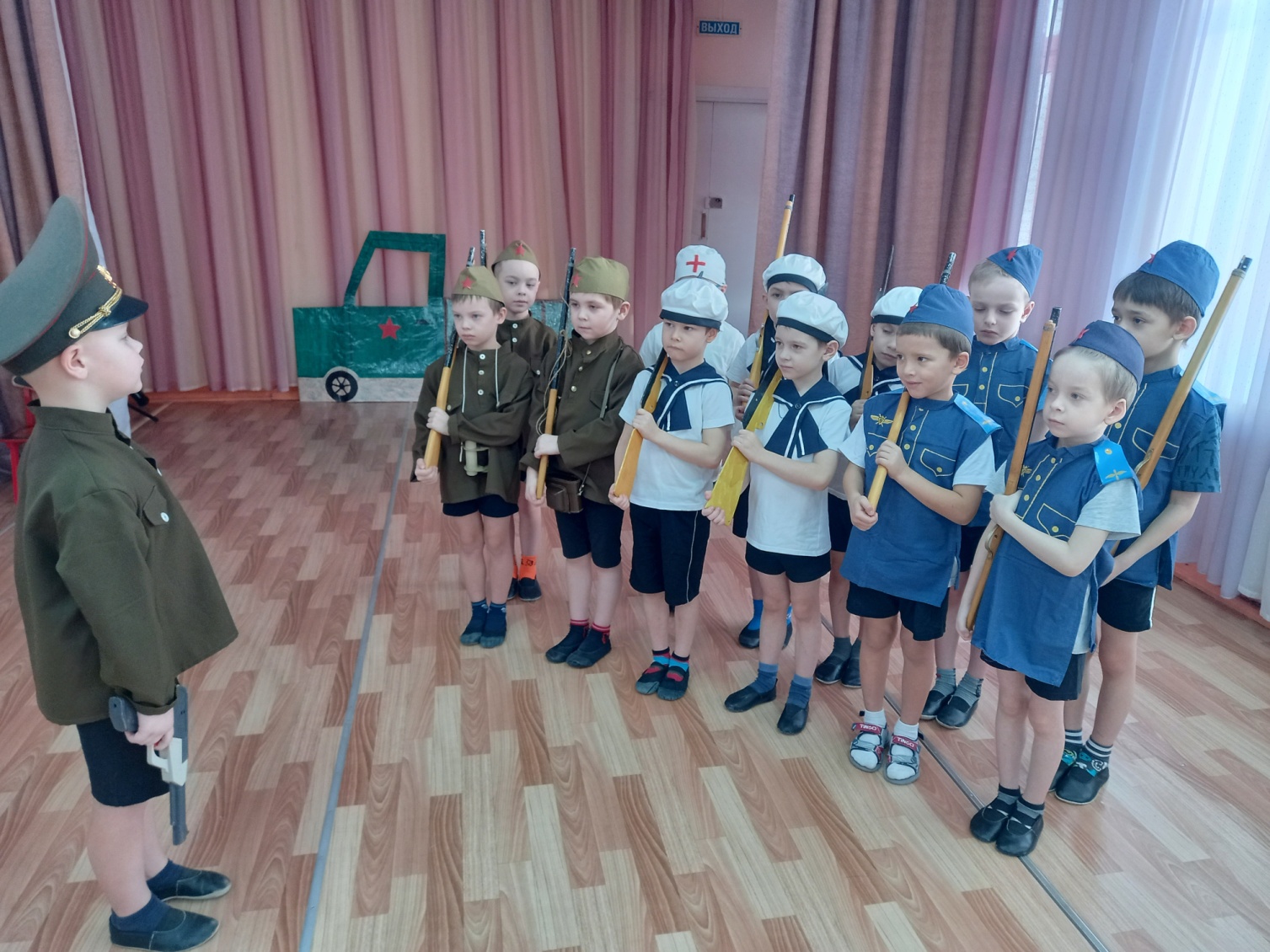 Проклятая война, сколько горя принесла людям.
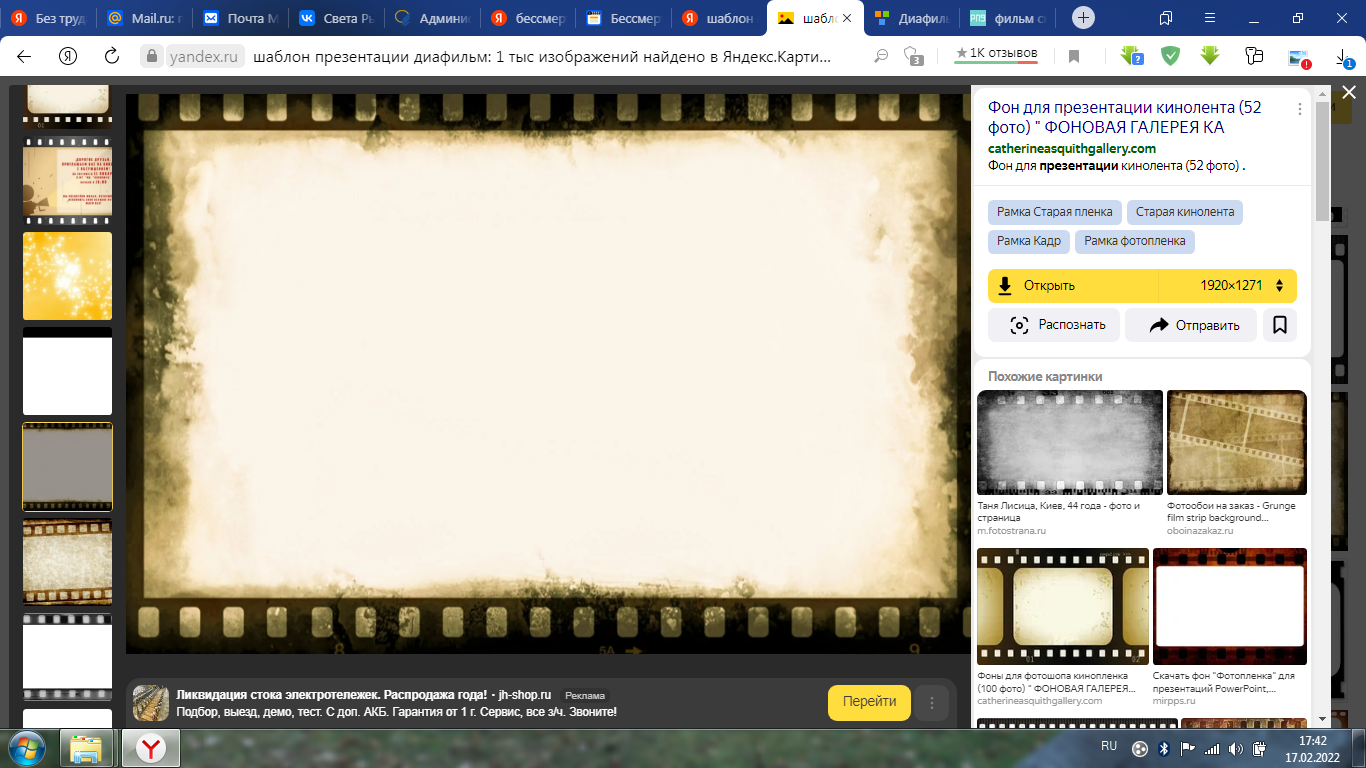 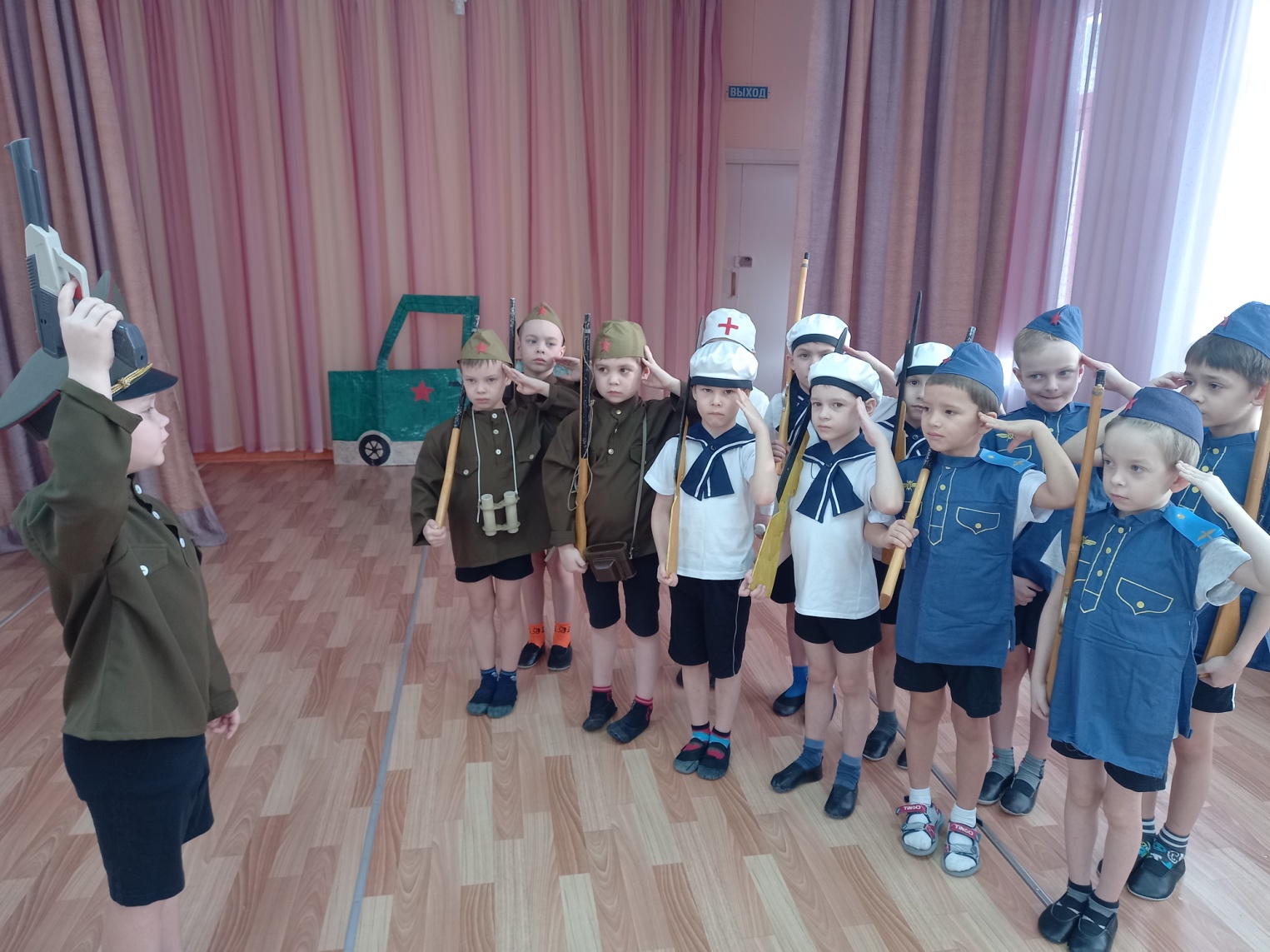 В армию меня призвали в конце 41-го. С месяц подучили. 23 февраля в 1942-м — воинская присяга — и на фронт.
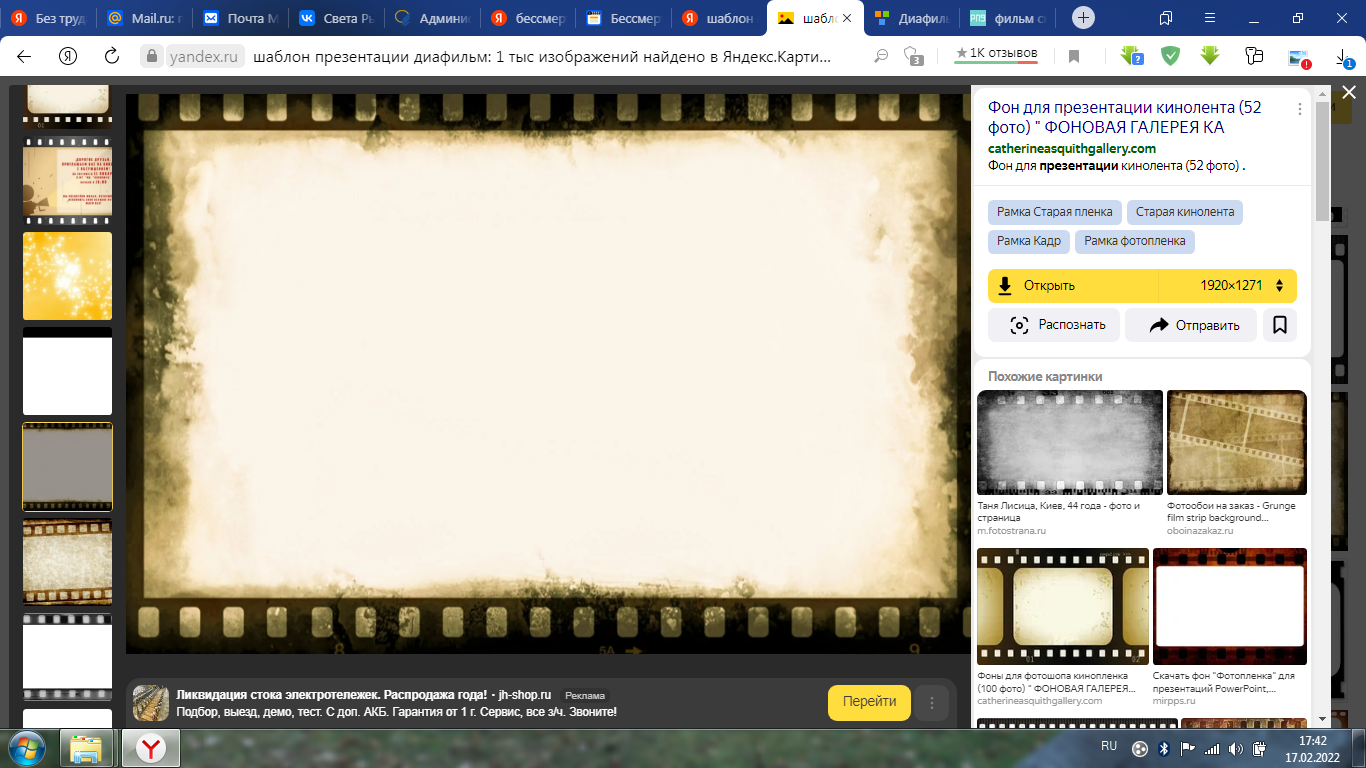 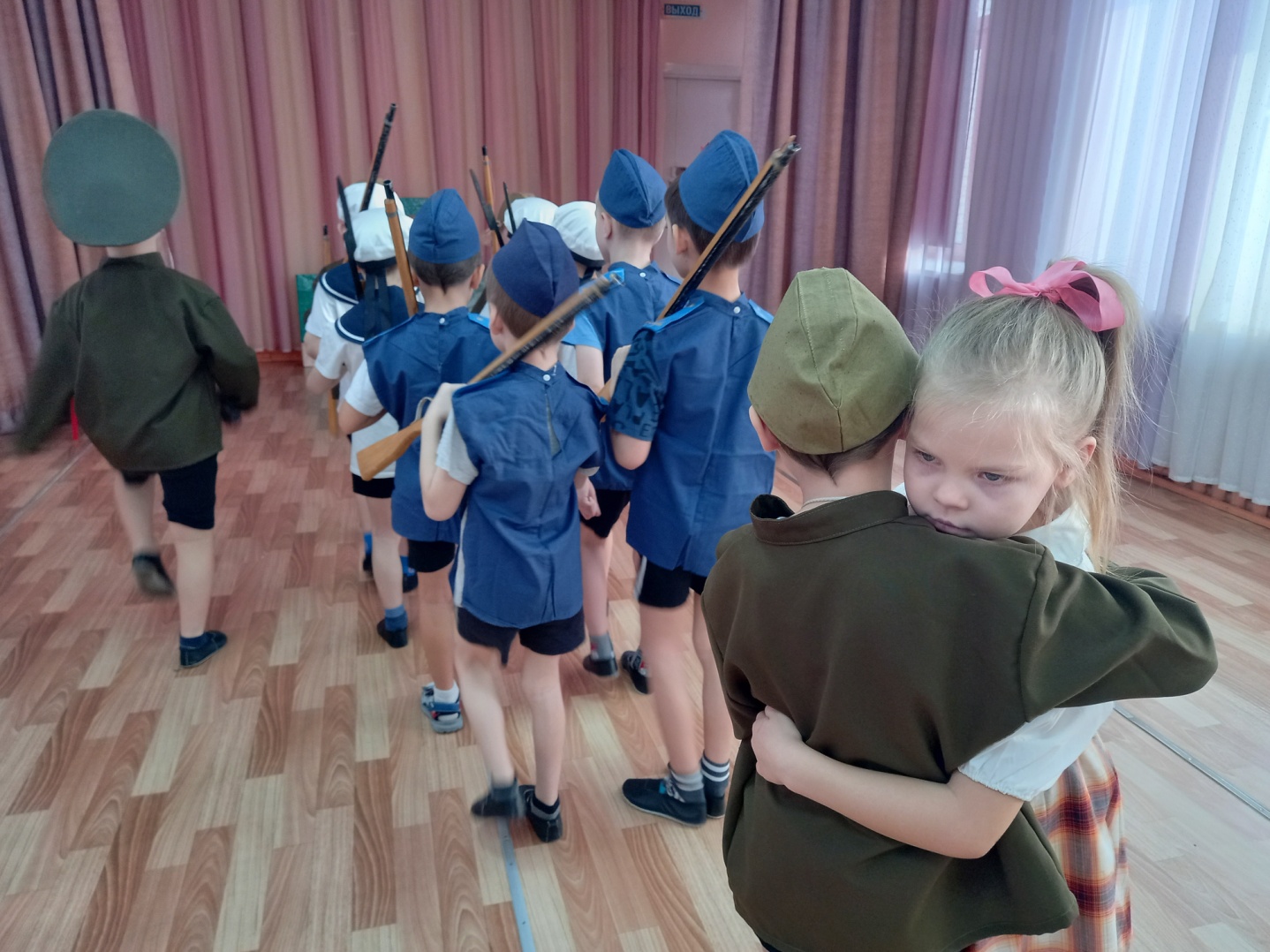 Я уходил на фронт после нескольких месяцев счастливой супружеской жизни. Тонька поддерживала меня во всех  делах и сама трудилась, не покладая рук. Мы любили друг друга и расставались с болью в сердце.
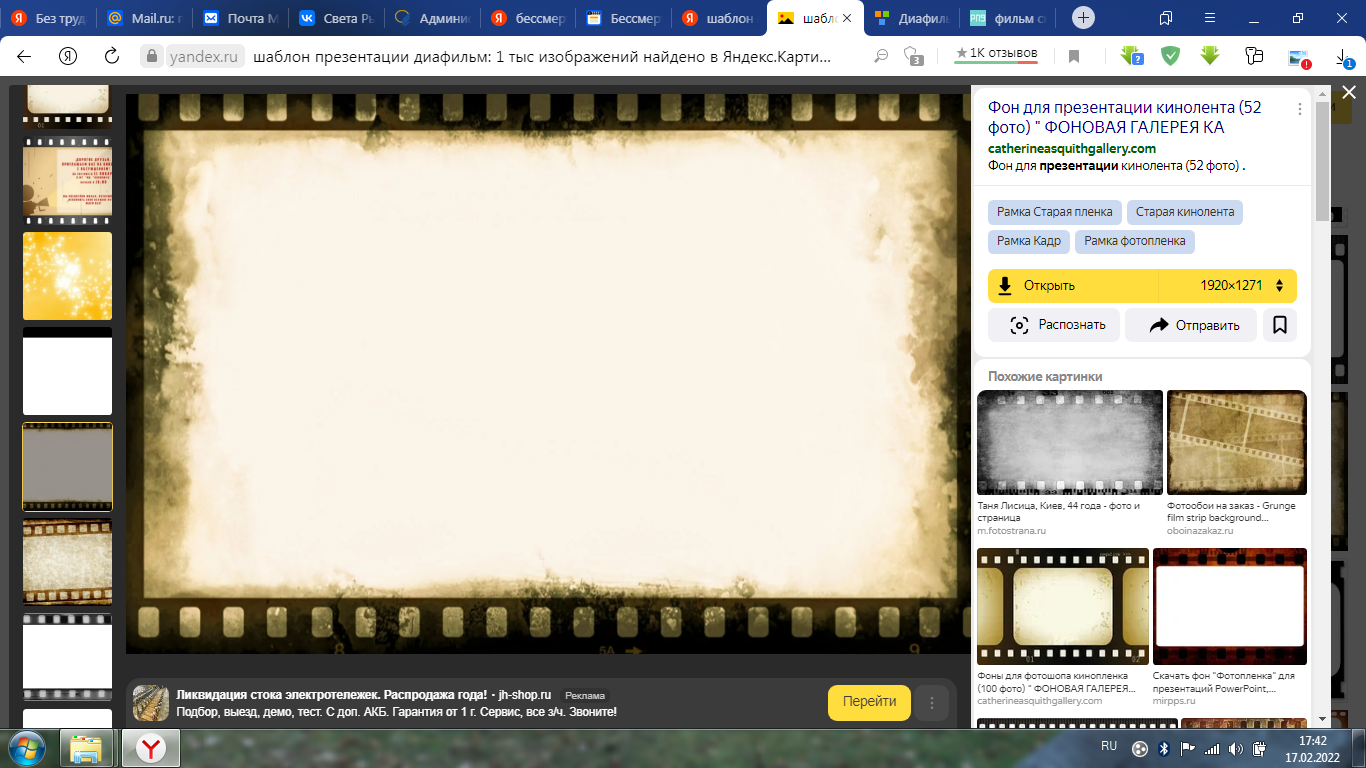 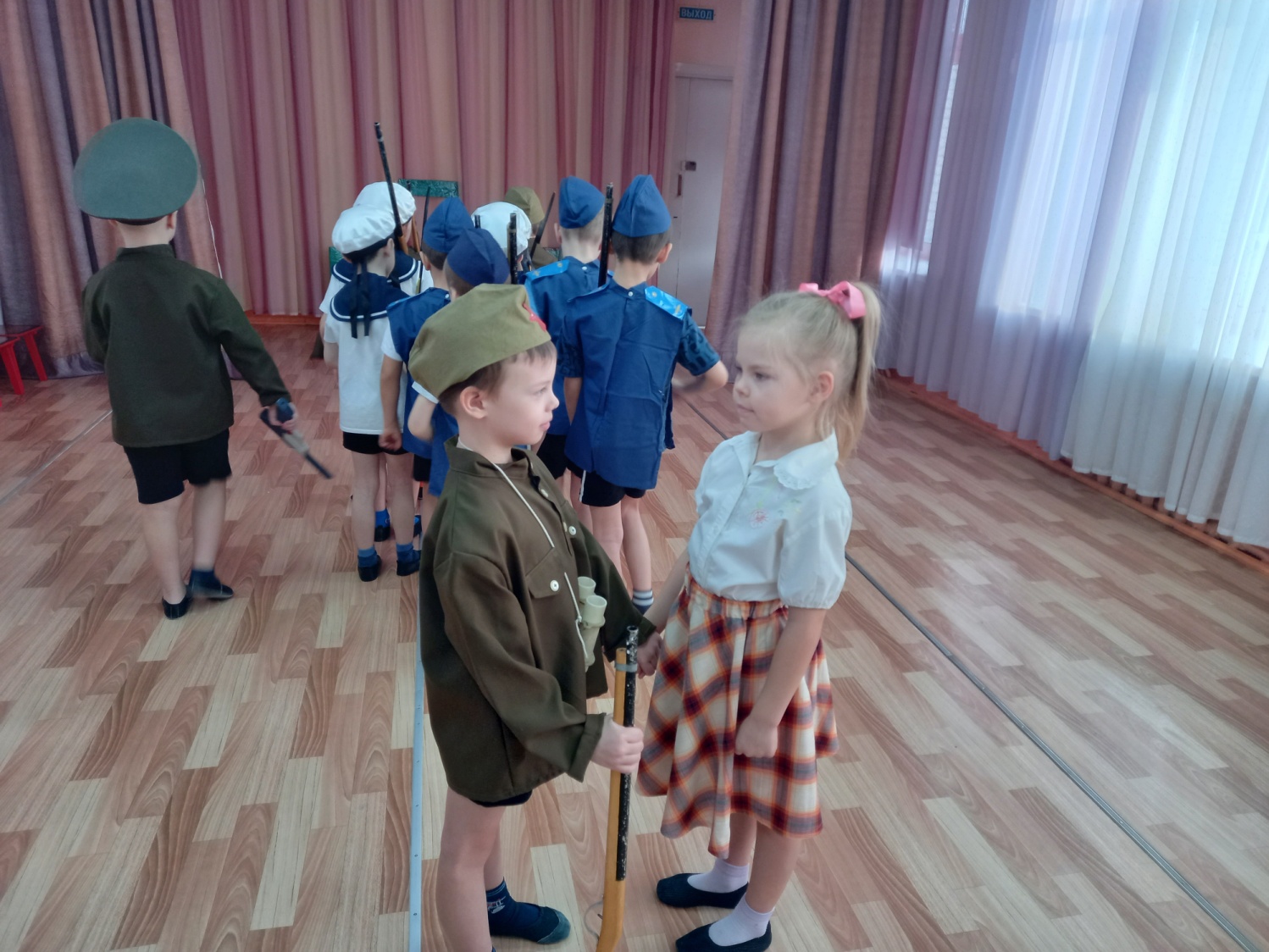 Уезжая на фронт, мы дали клятву: никаких романов там не будет. Все будет, если мы уцелеем, после войны.
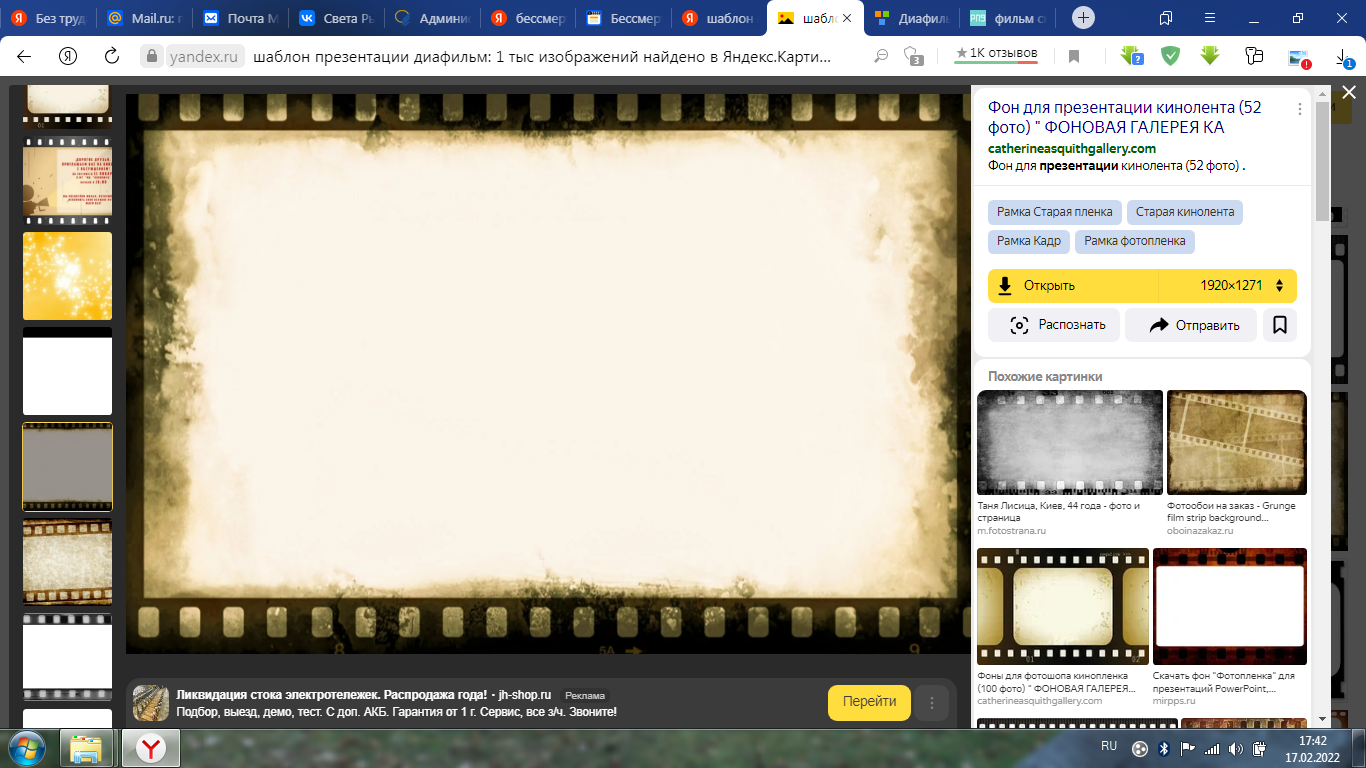 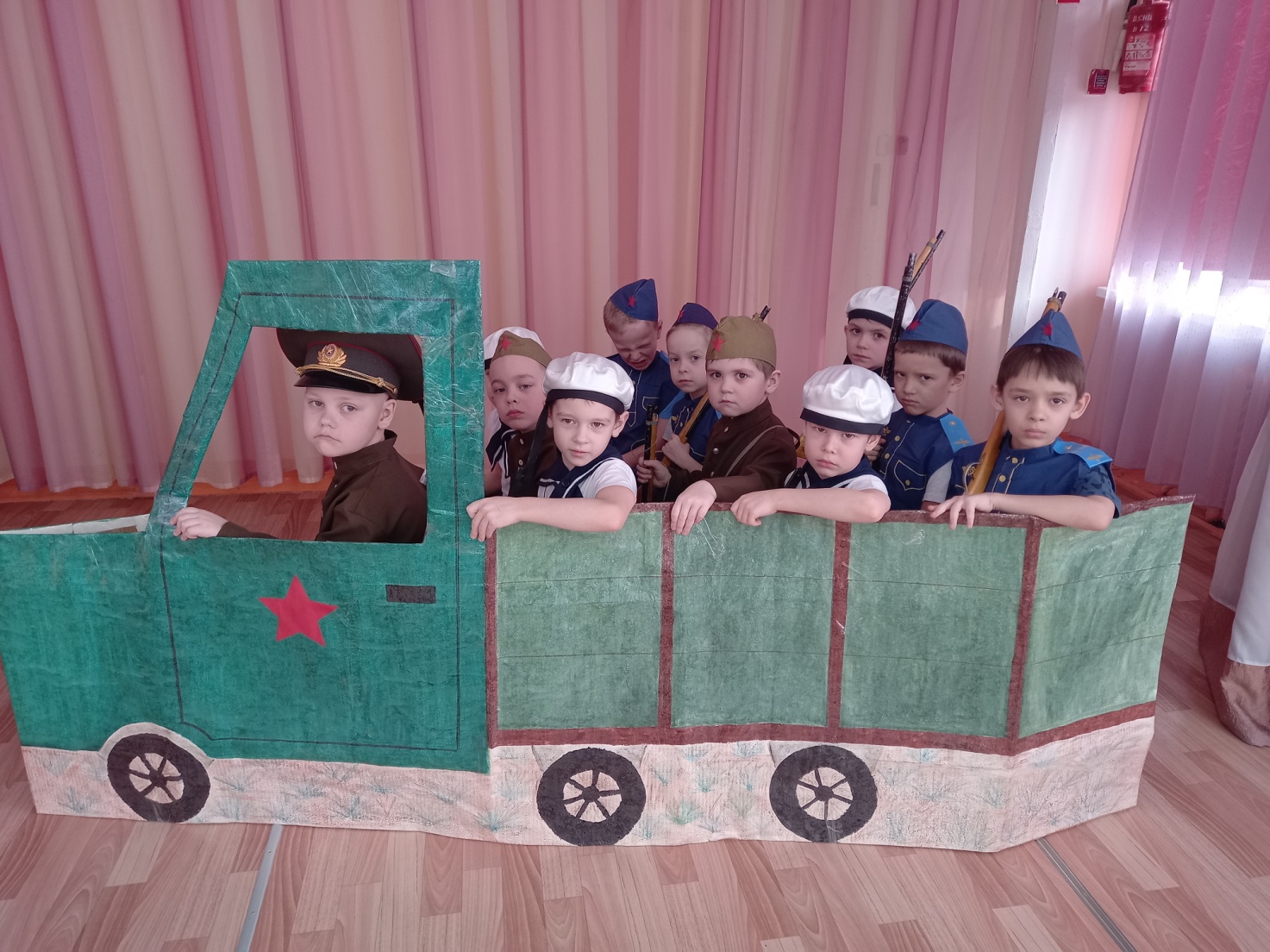 Посадили  нас в эшелоны и отправили под Воронеж.
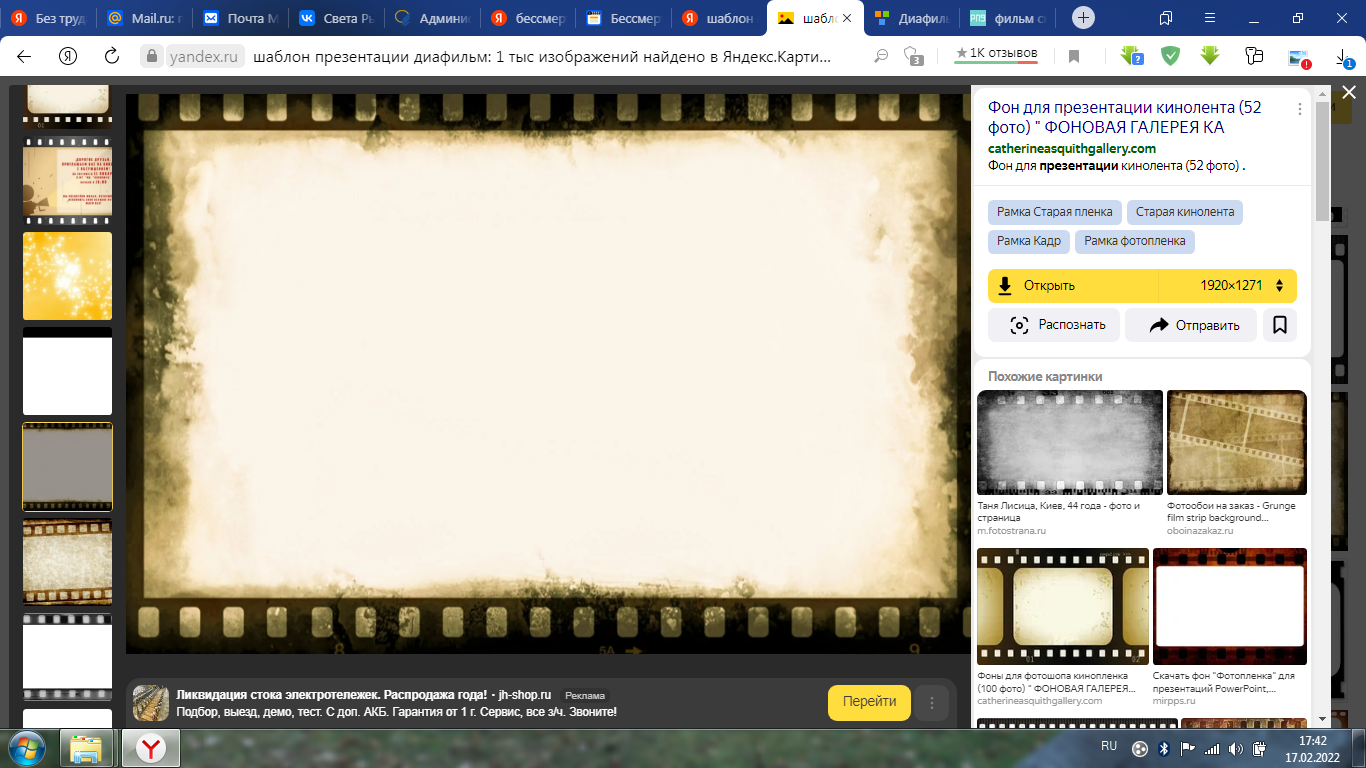 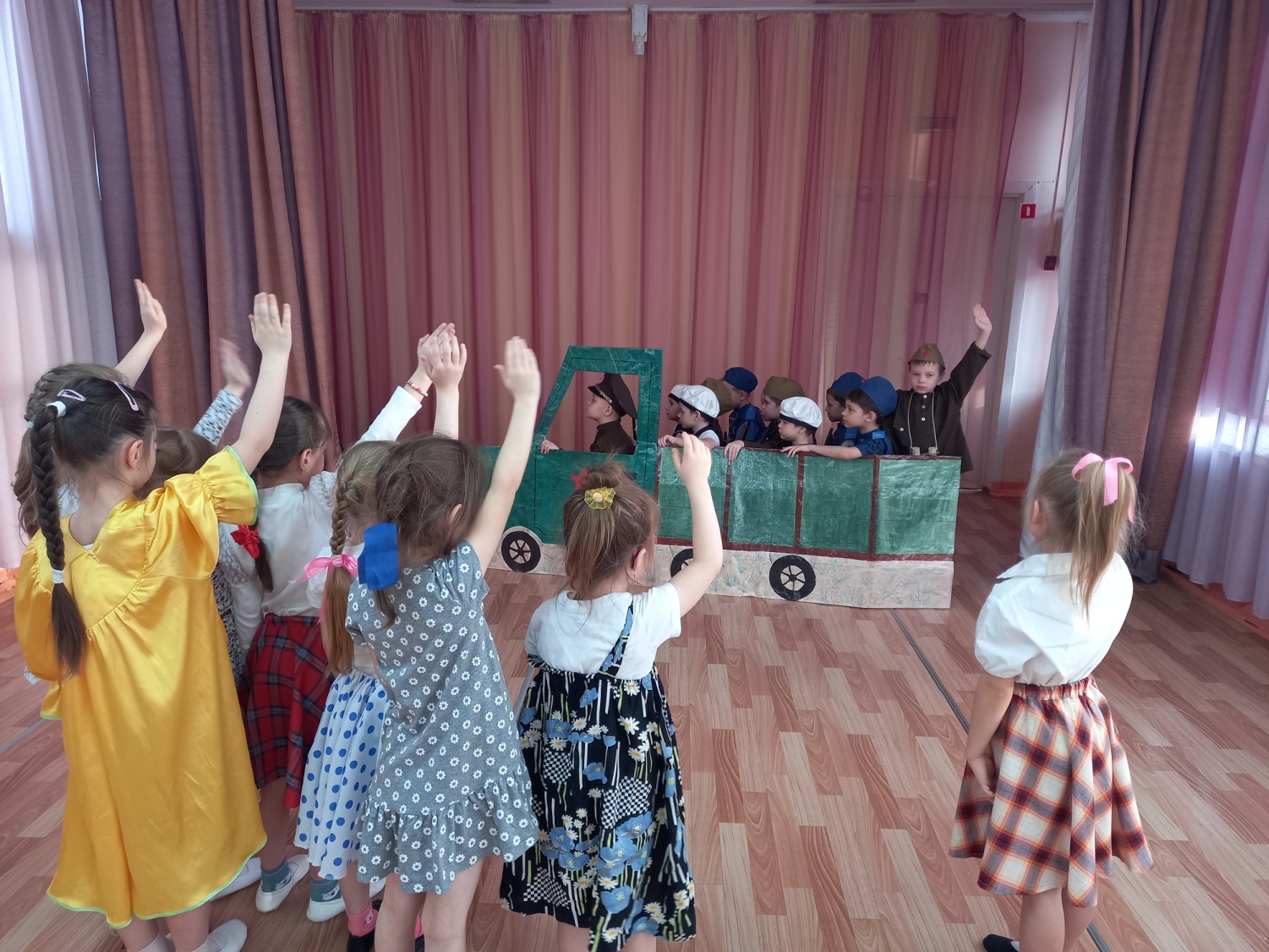 Прощались и проститься не могли… до сих пор помню как слезы Тоньки на глазах своих сдерживала..
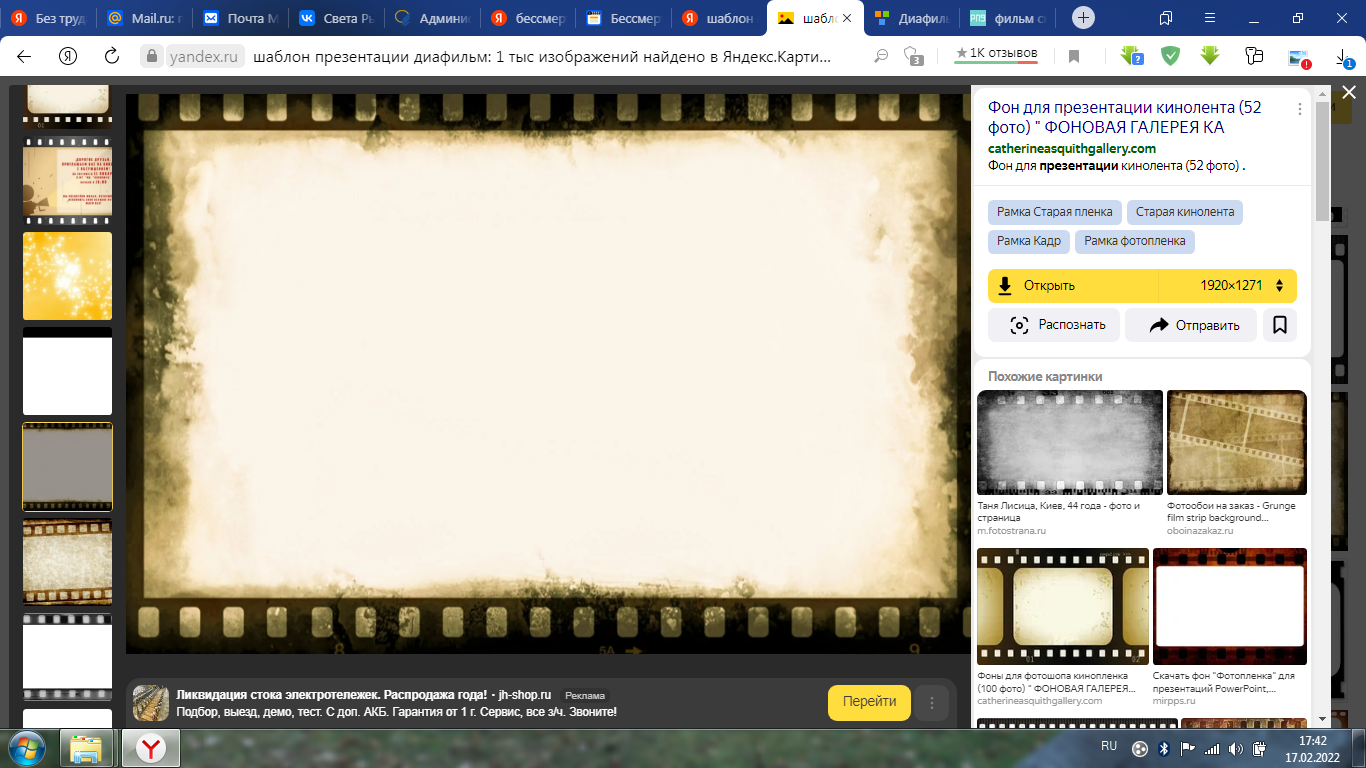 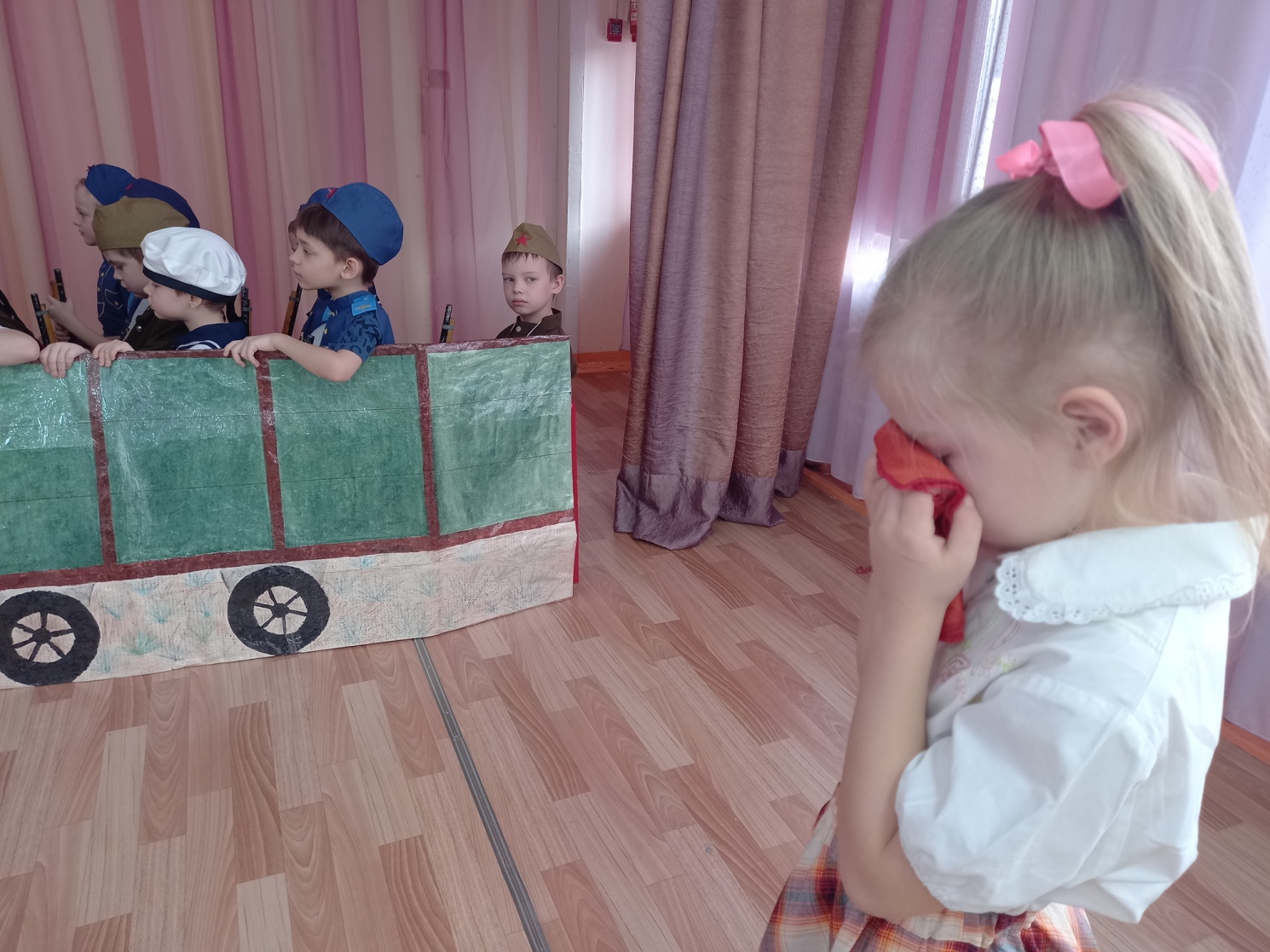 Лучше своей Тоньки – ни кого не нашел..
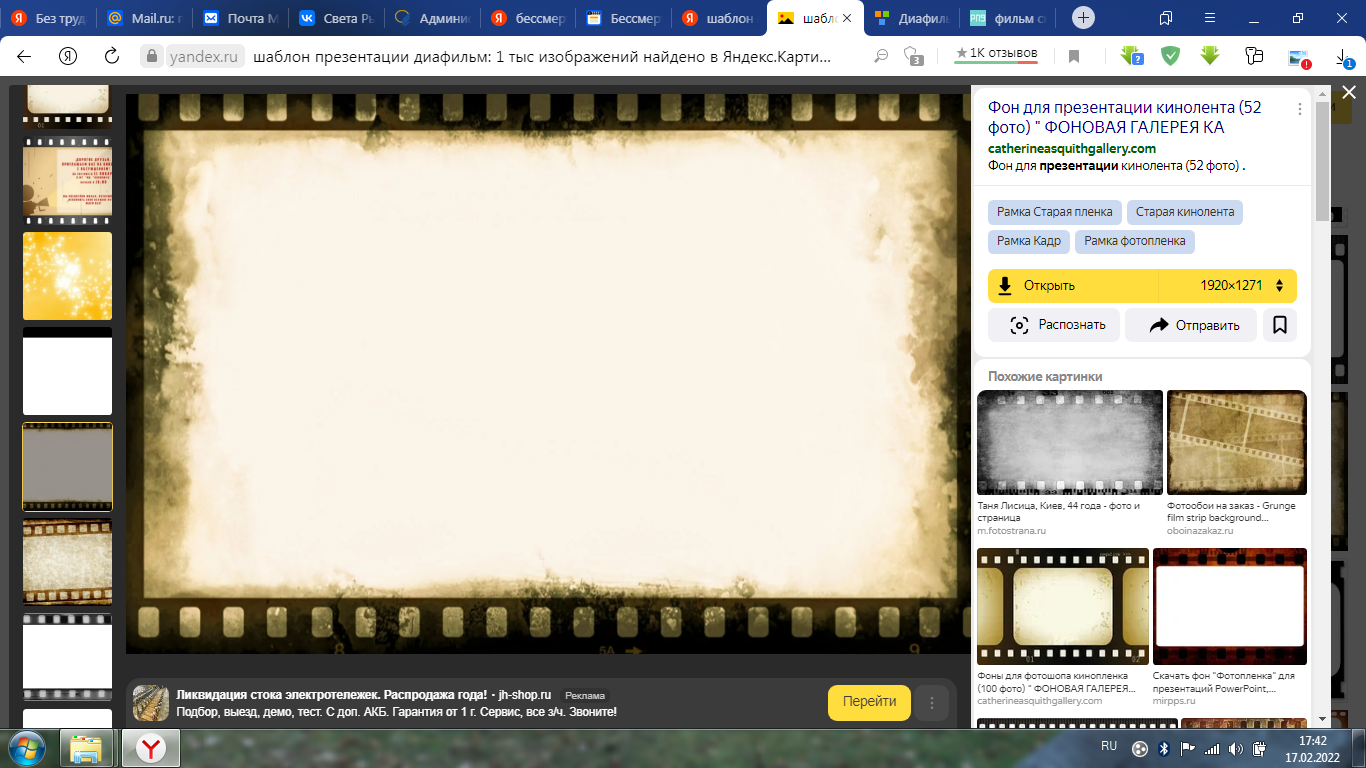 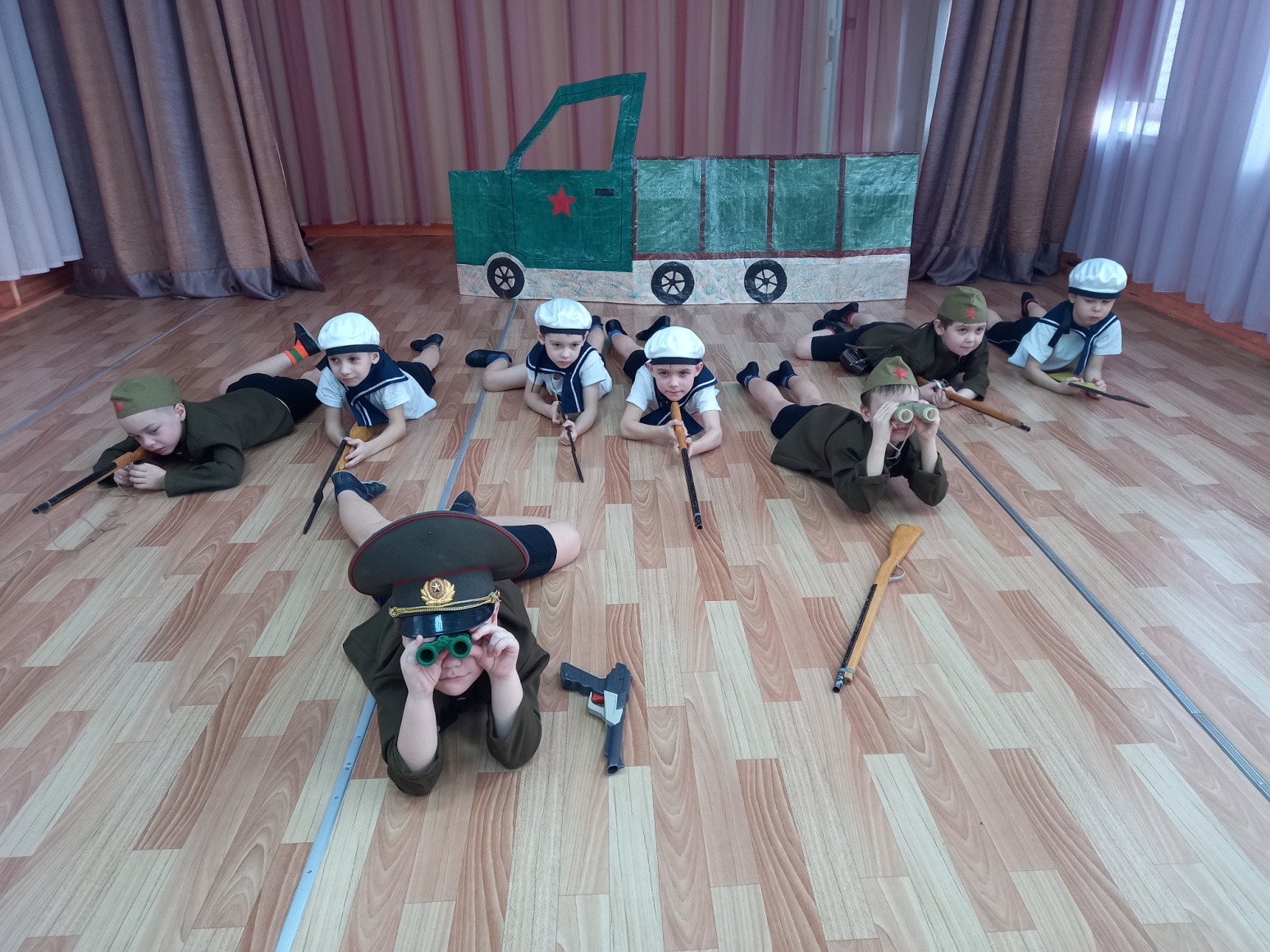 На войне к примеру, приказ командира — взять вон тот дом. Пошли, взяли, из десятка товарищей половина полегла там. Порой и захоронить не удавалось.
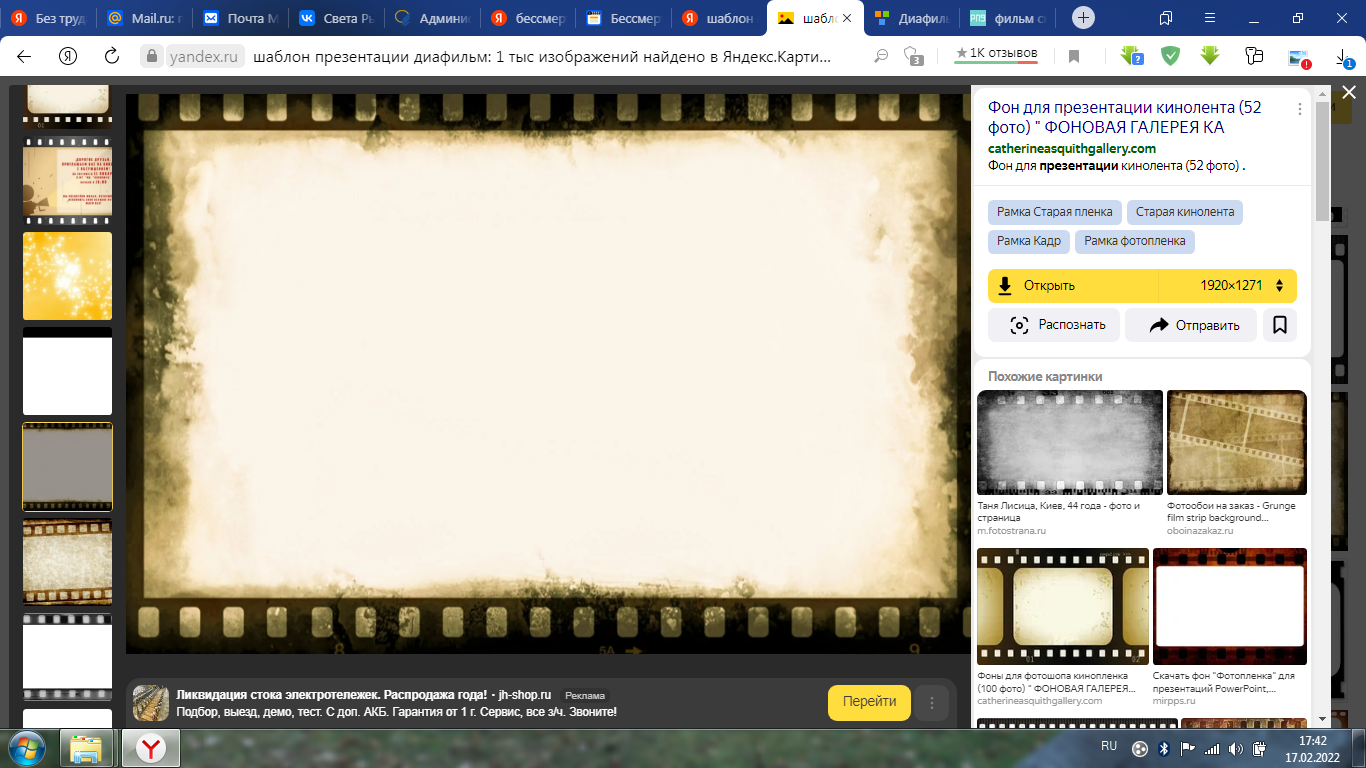 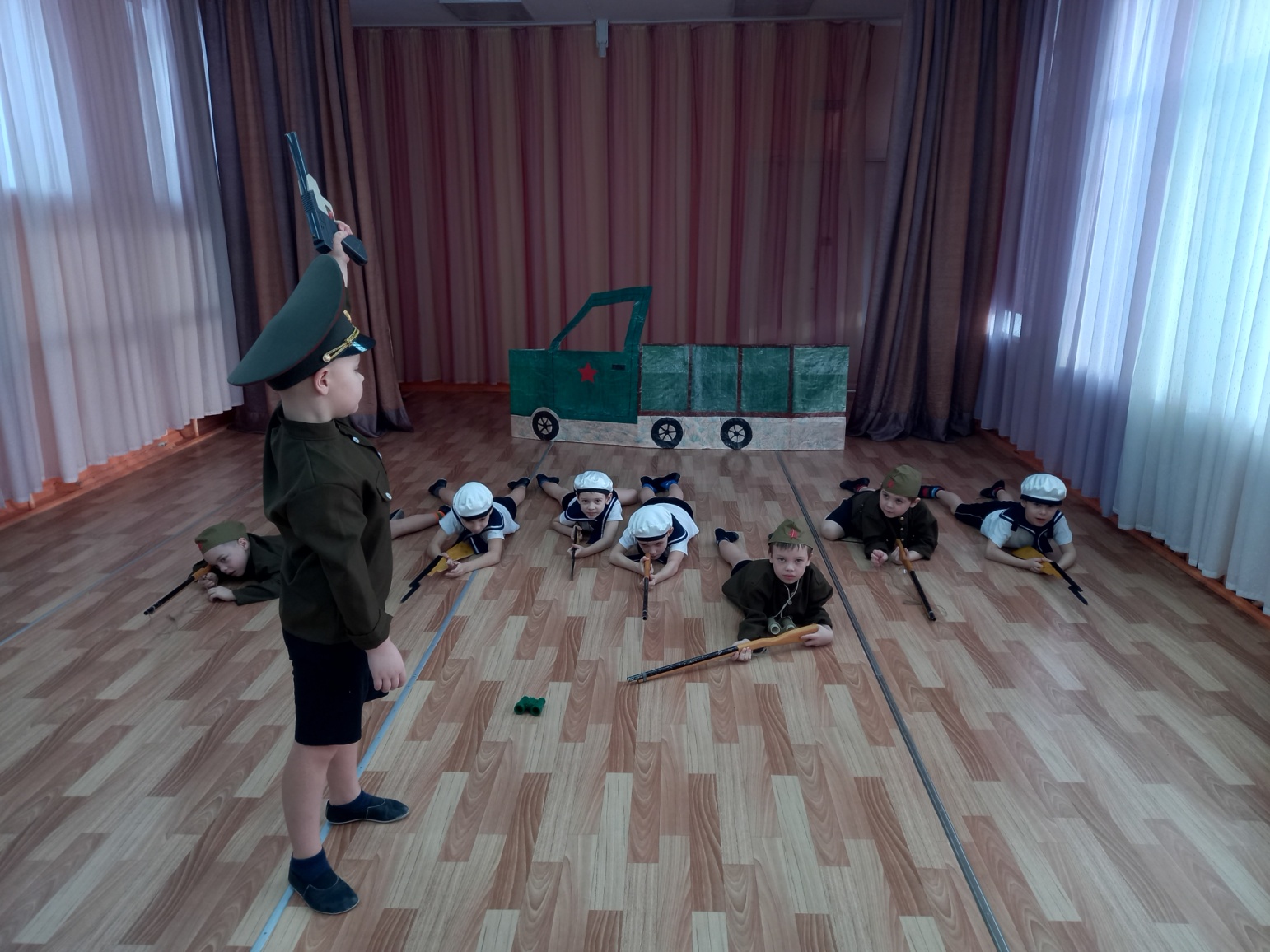 На войне ведь так:  ты убьешь — или тебя убьют. Страшно было? Конечно.
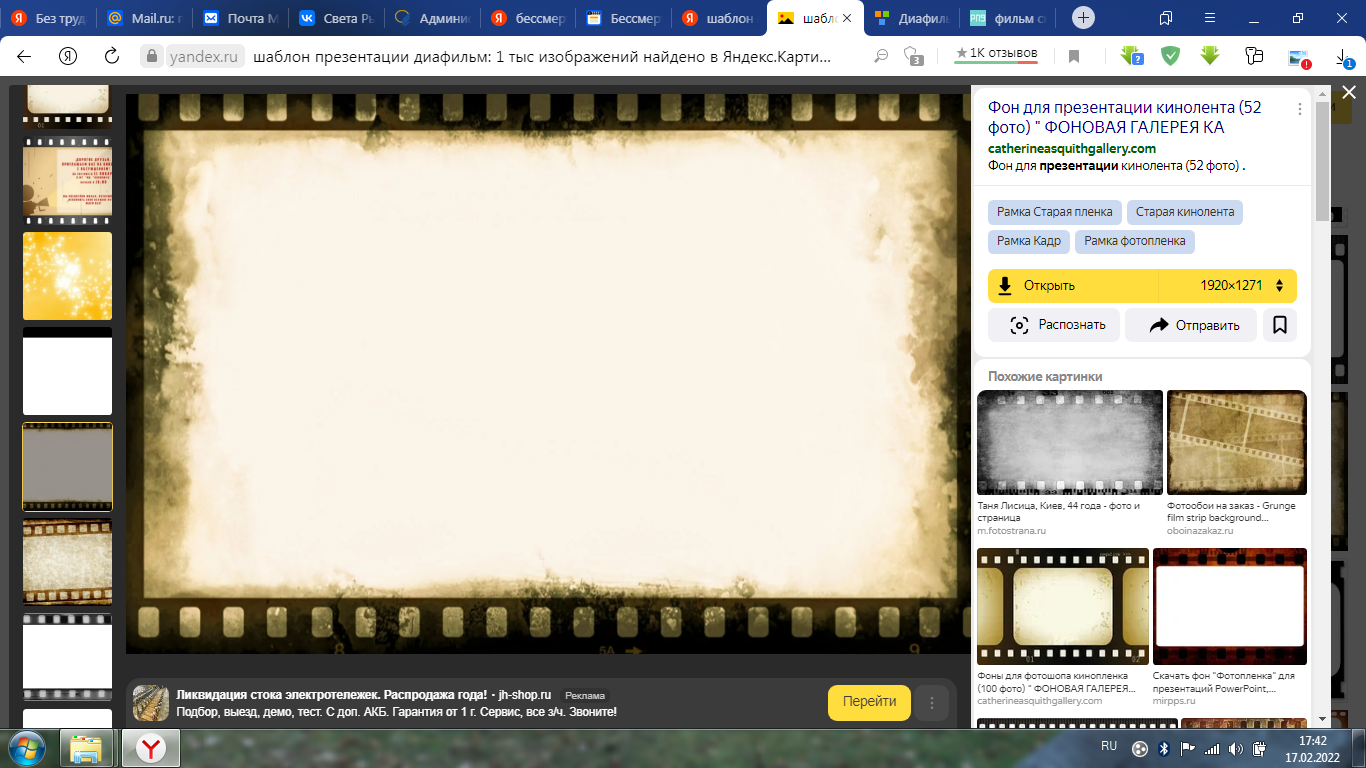 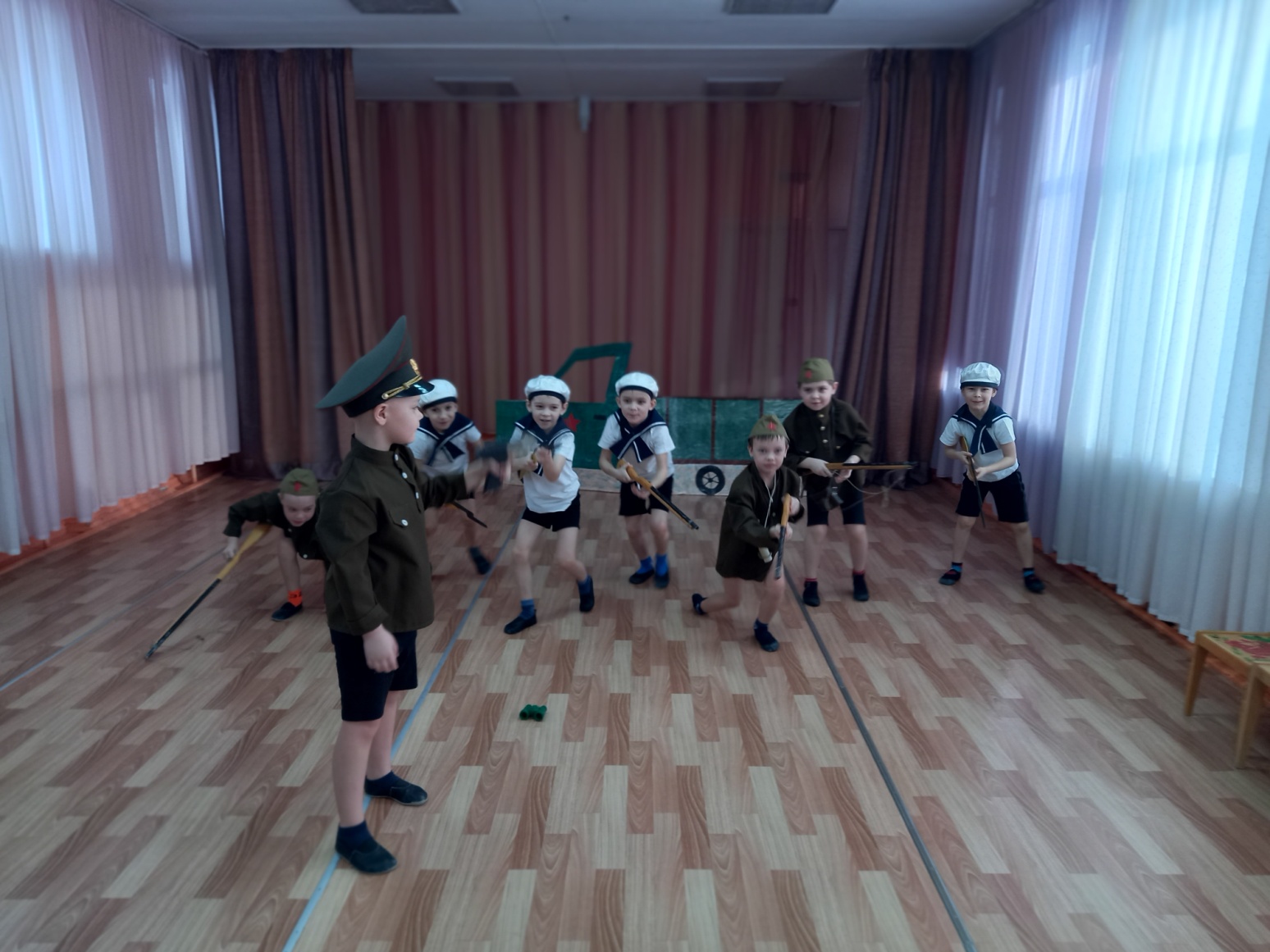 Дня через три получил ранение  в бою
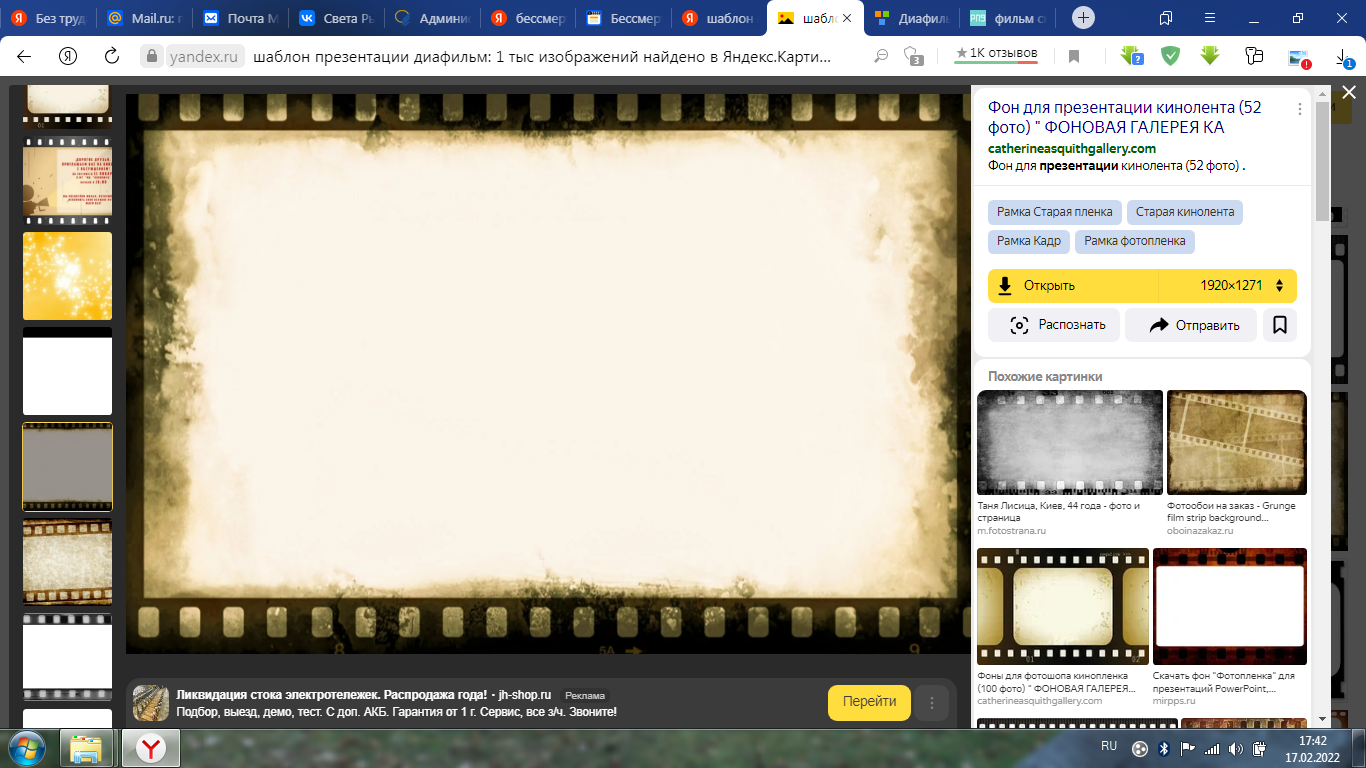 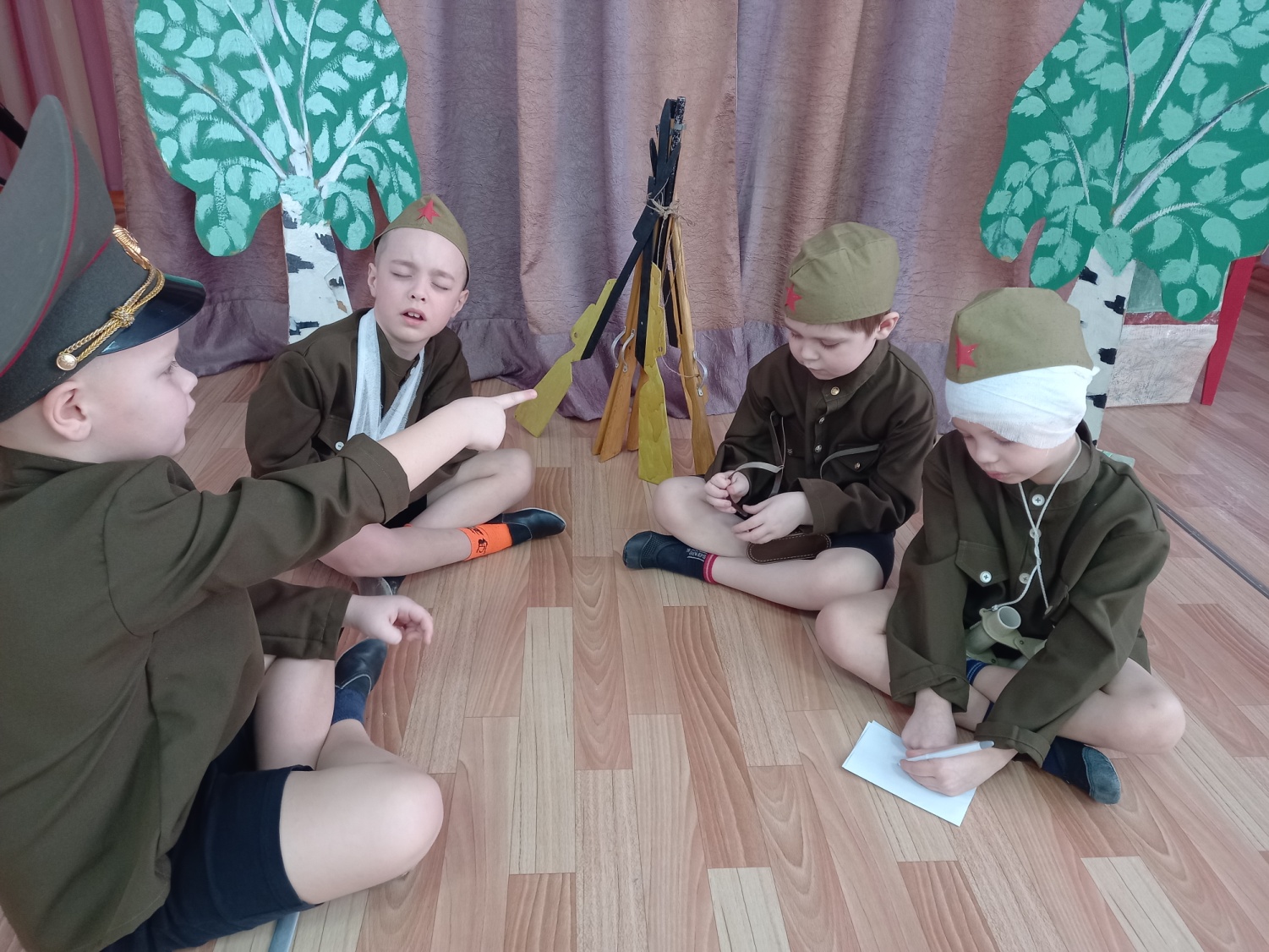 При каждом случае, с оказией старался весточку ей отправить, мол воюю, живой.
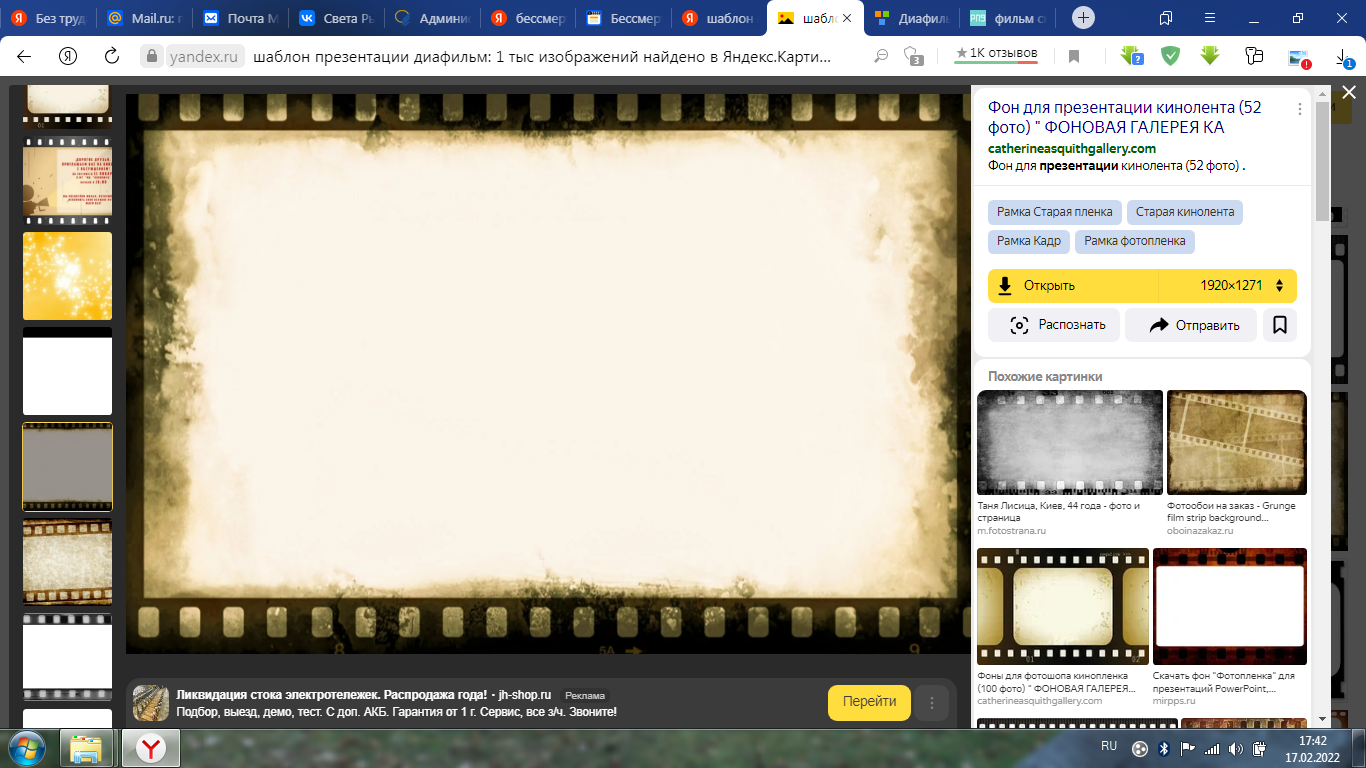 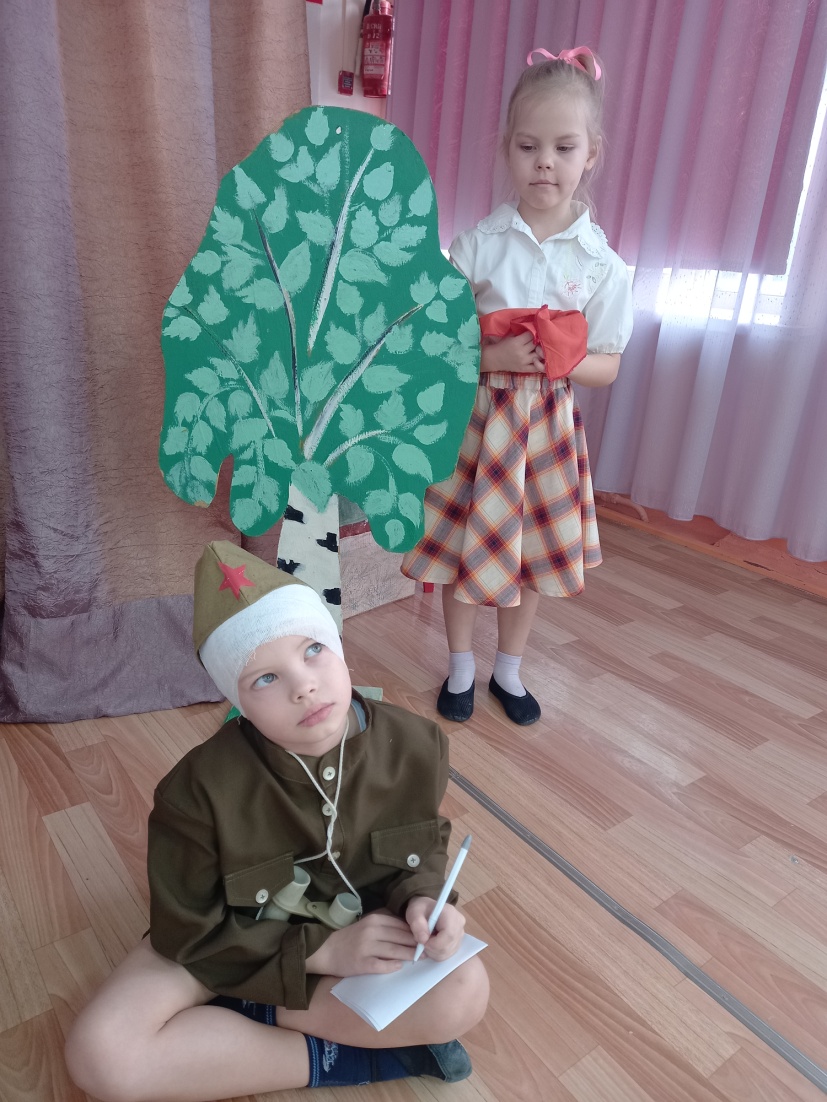 Может меня только эти мысли о ней и спасали, да оберегали от смерти…
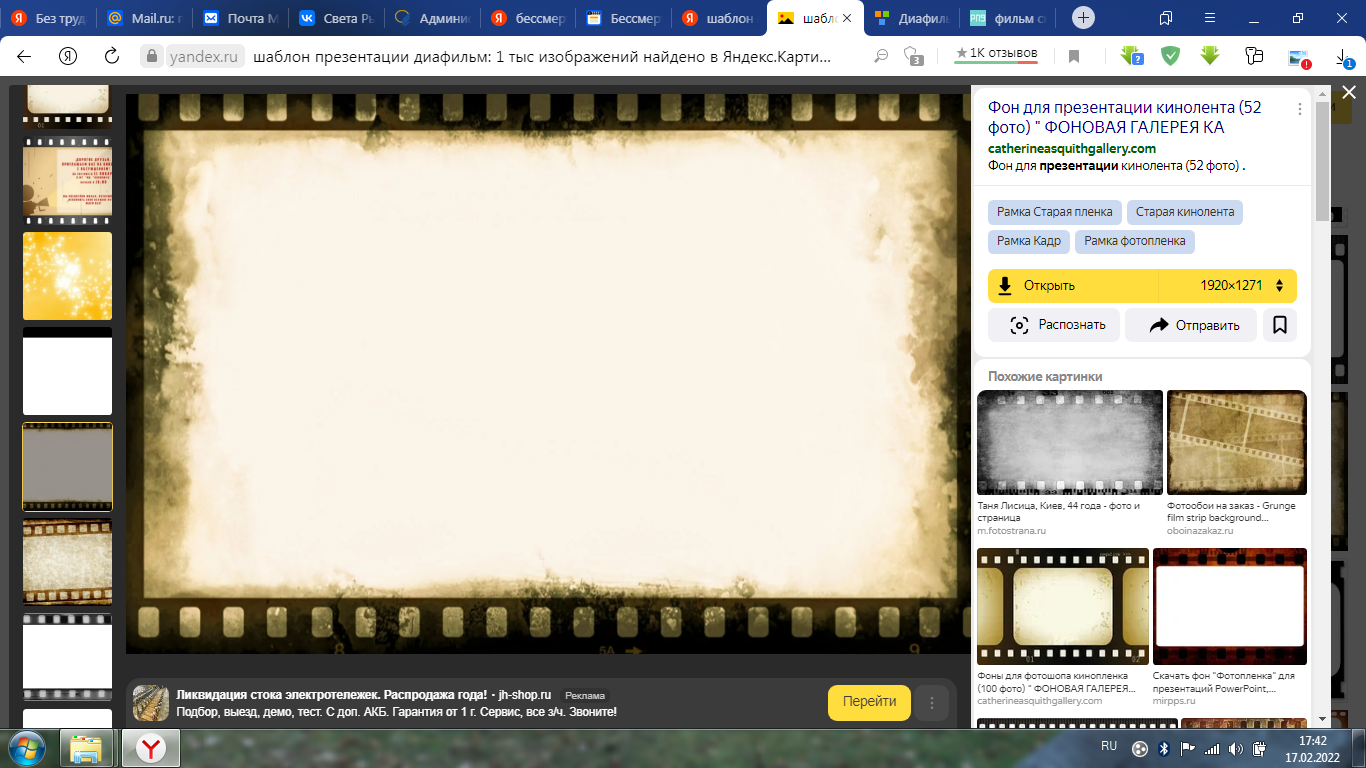 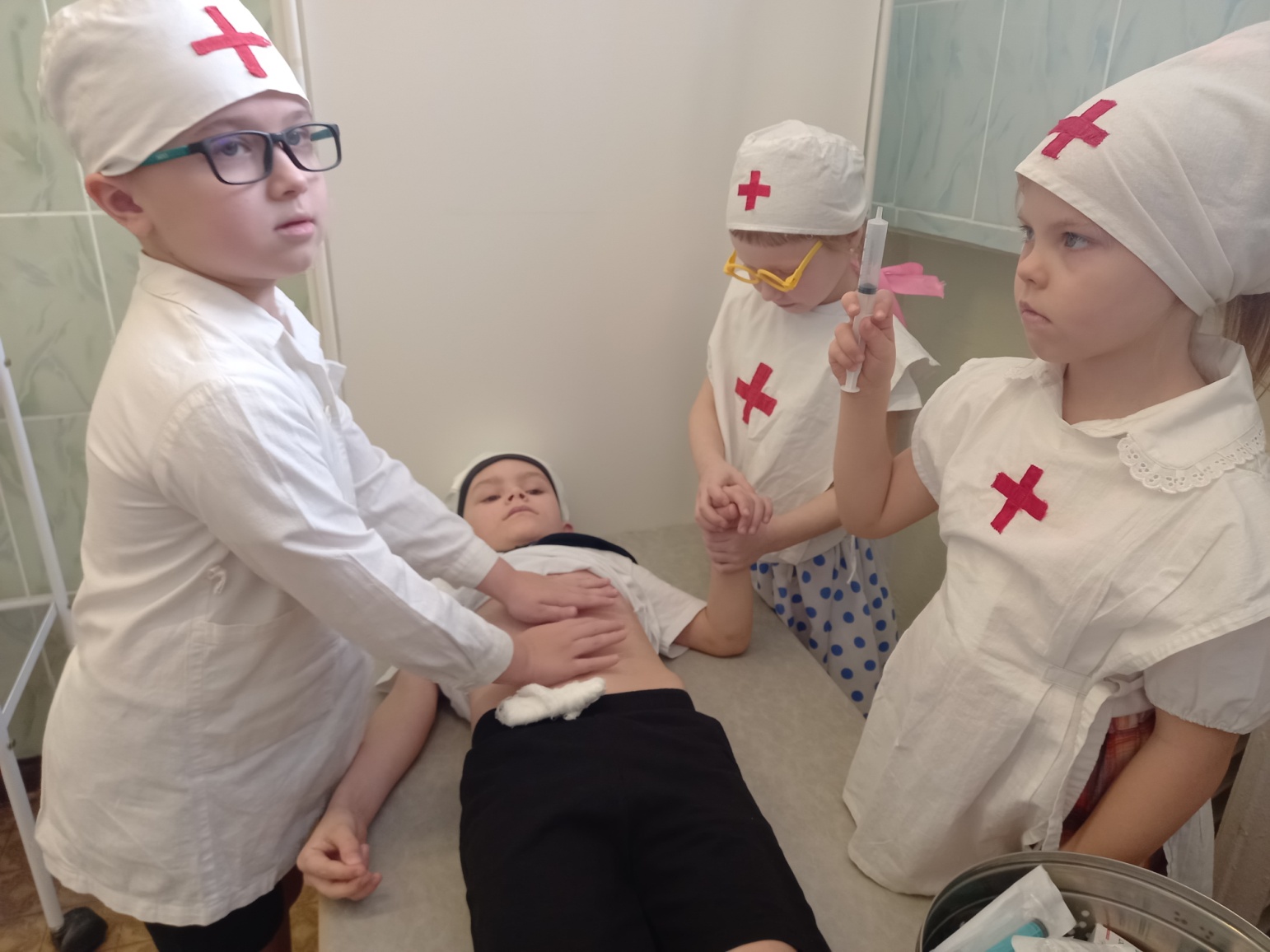 И Тонька моя прошла войну … не с оружием в руках - она была медсестрой в санбате.
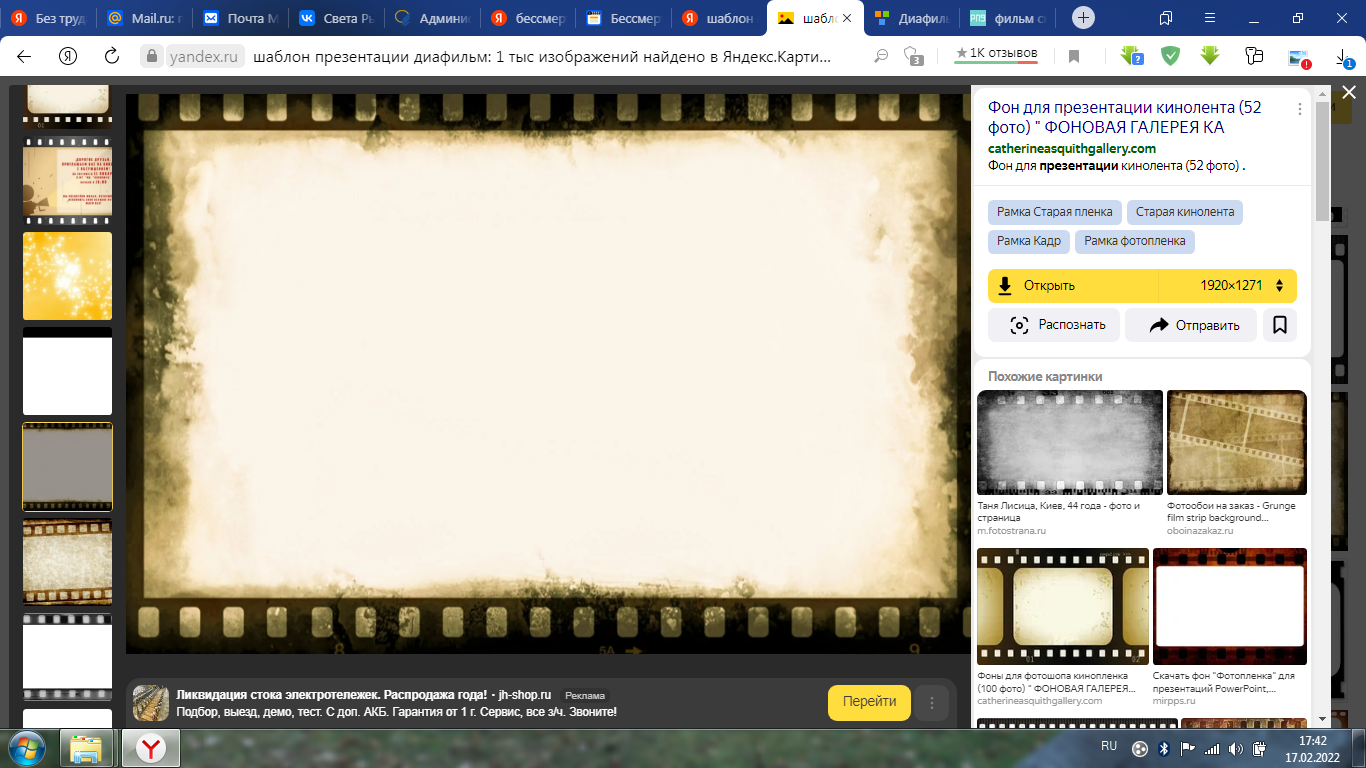 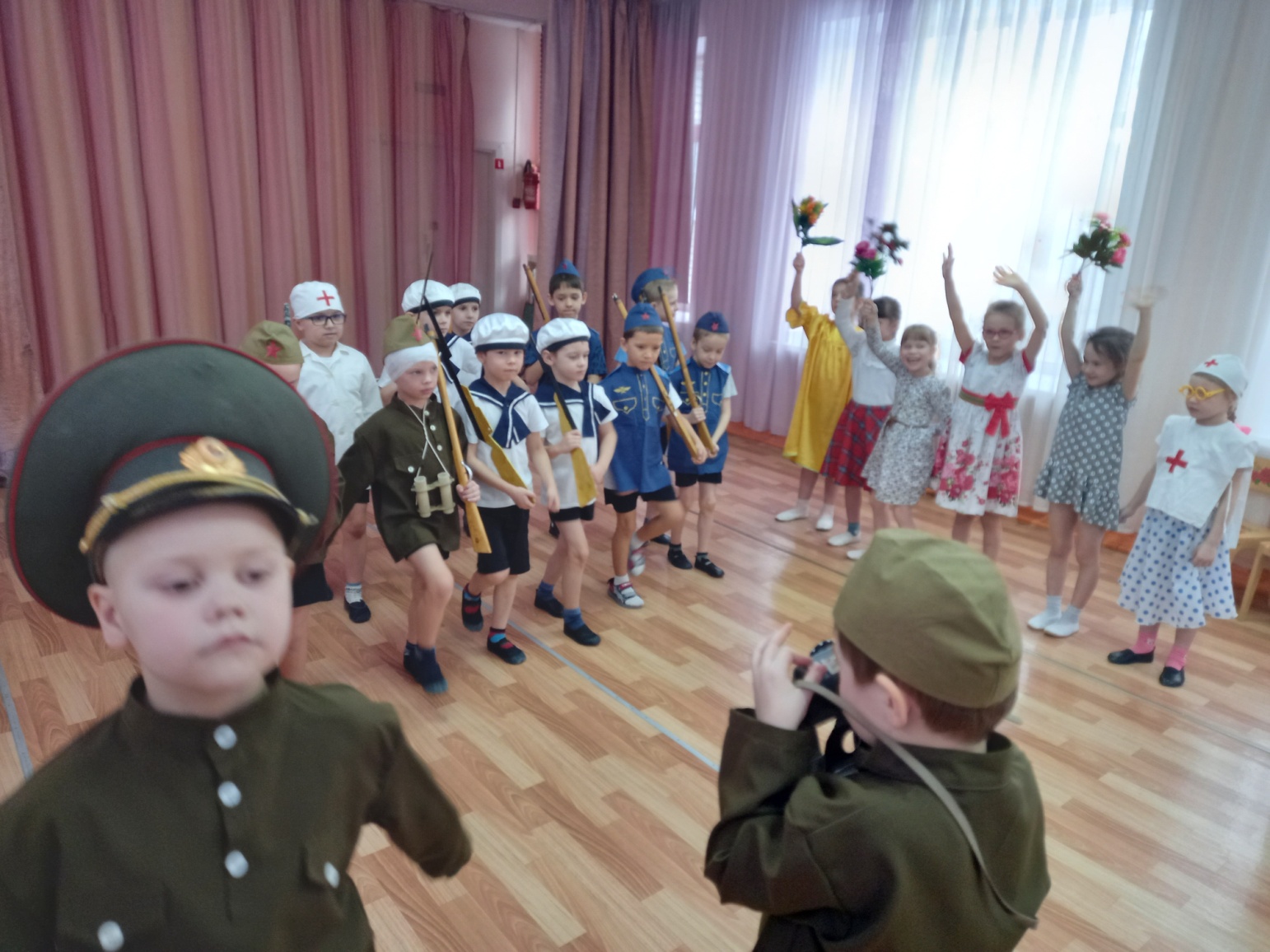 С боями прошел до конца войны, был командиром стрелкового взвода, саперного. Ходил в разведку. Получал боевые награды – два ордена Красного Знамени, три медали «За отвагу»
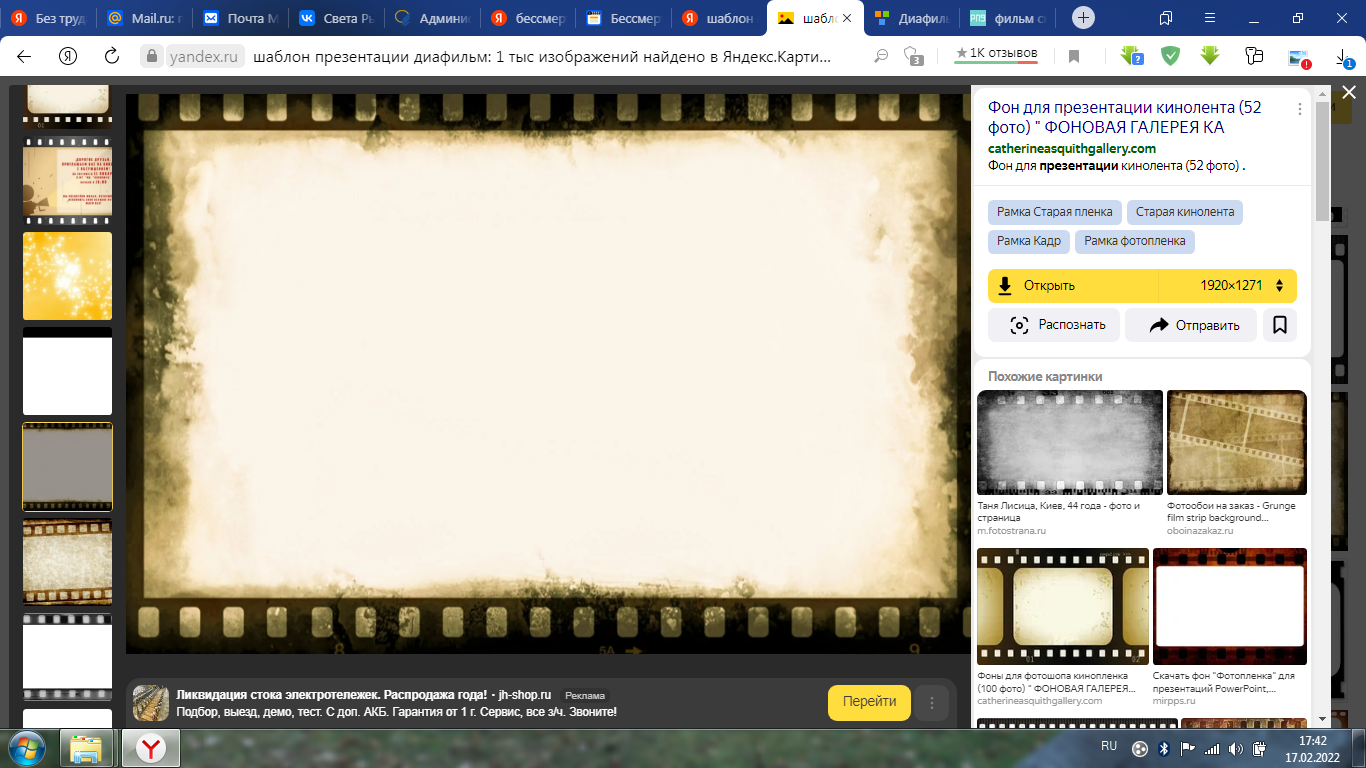 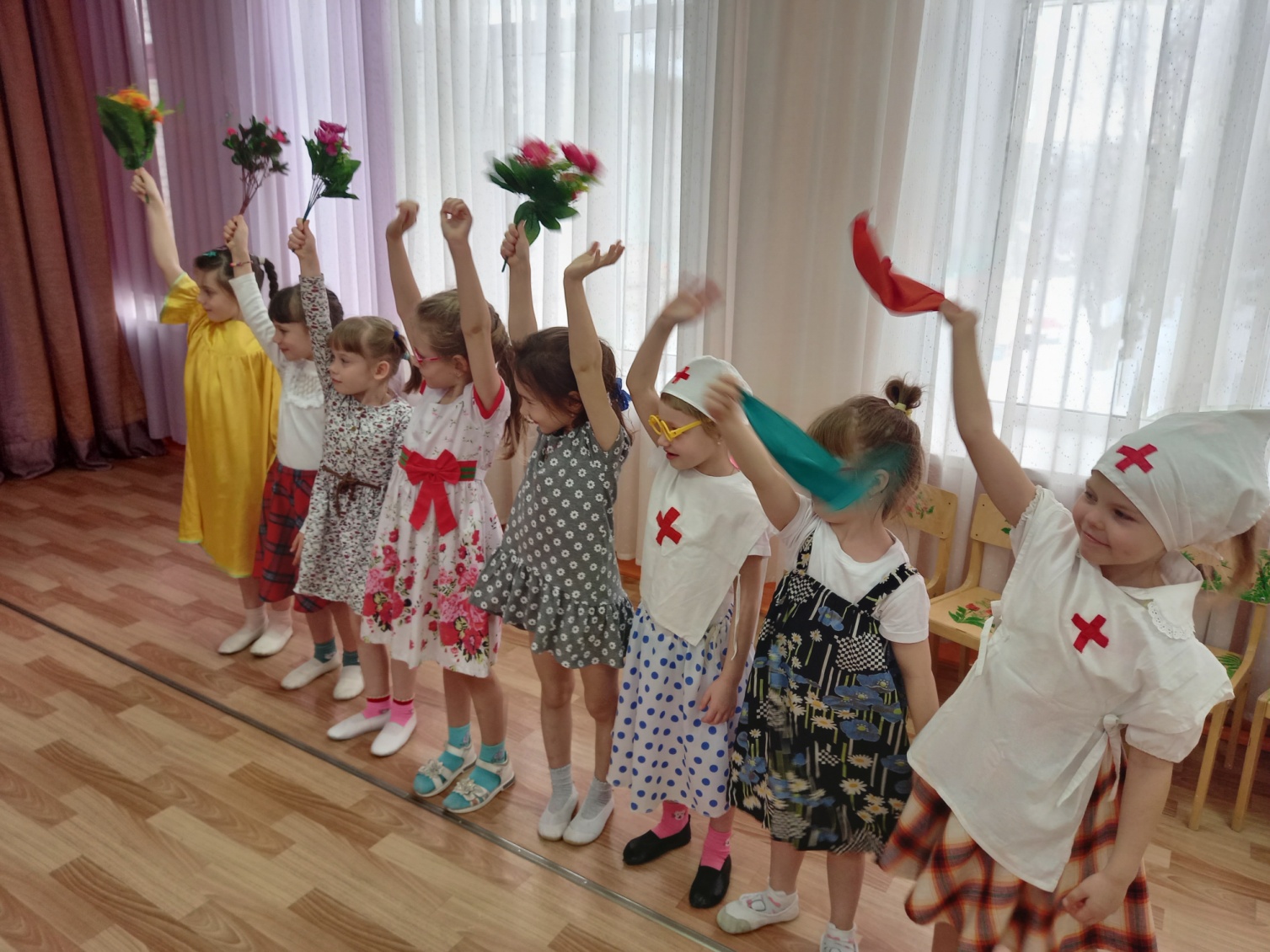 Ехал домой, к Тоньке своей спешил.. А она ждала, моя Тонька…. лучше нее ни кого и  нет…
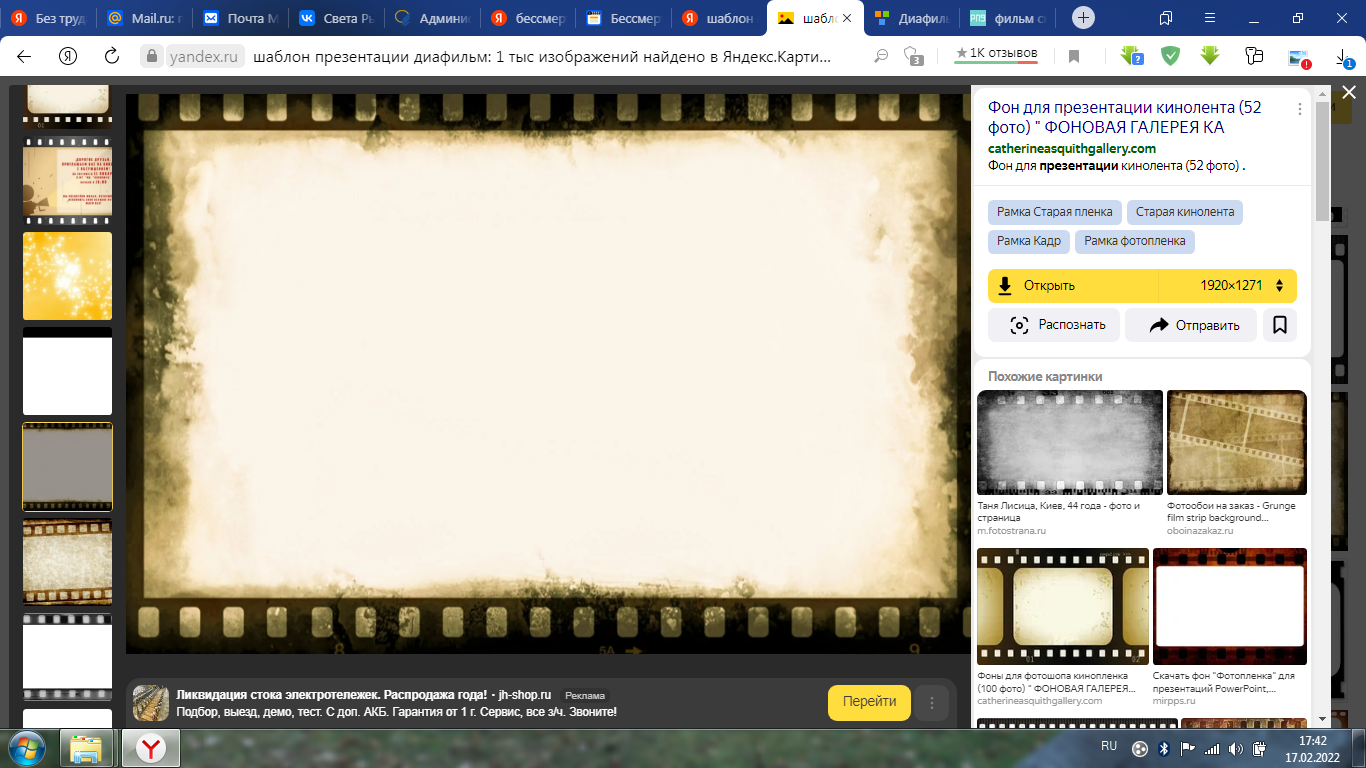 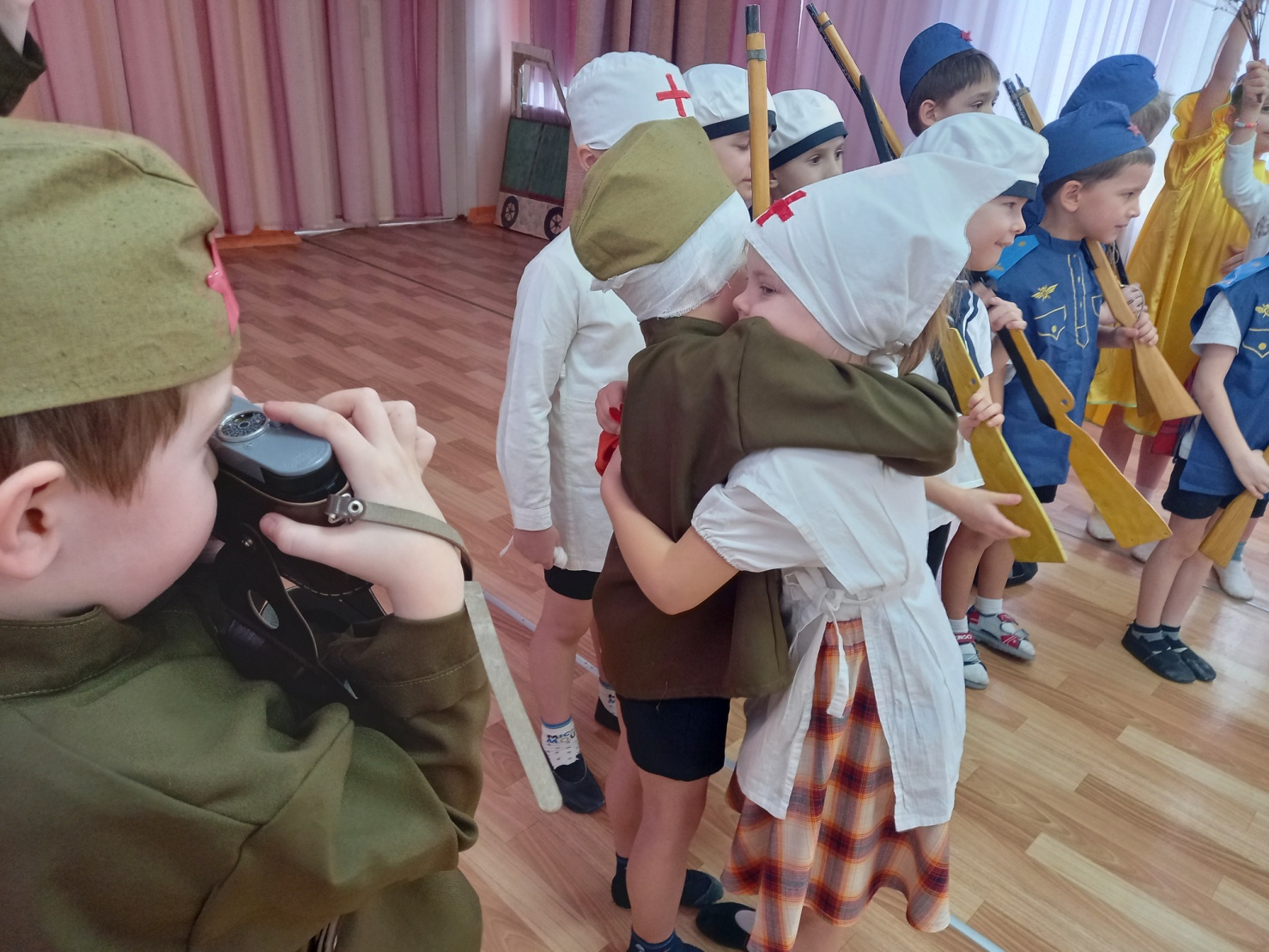 Как-то мне везло, что с фронта вернулся живым. А мог еще погибнуть, и даже не в бою.
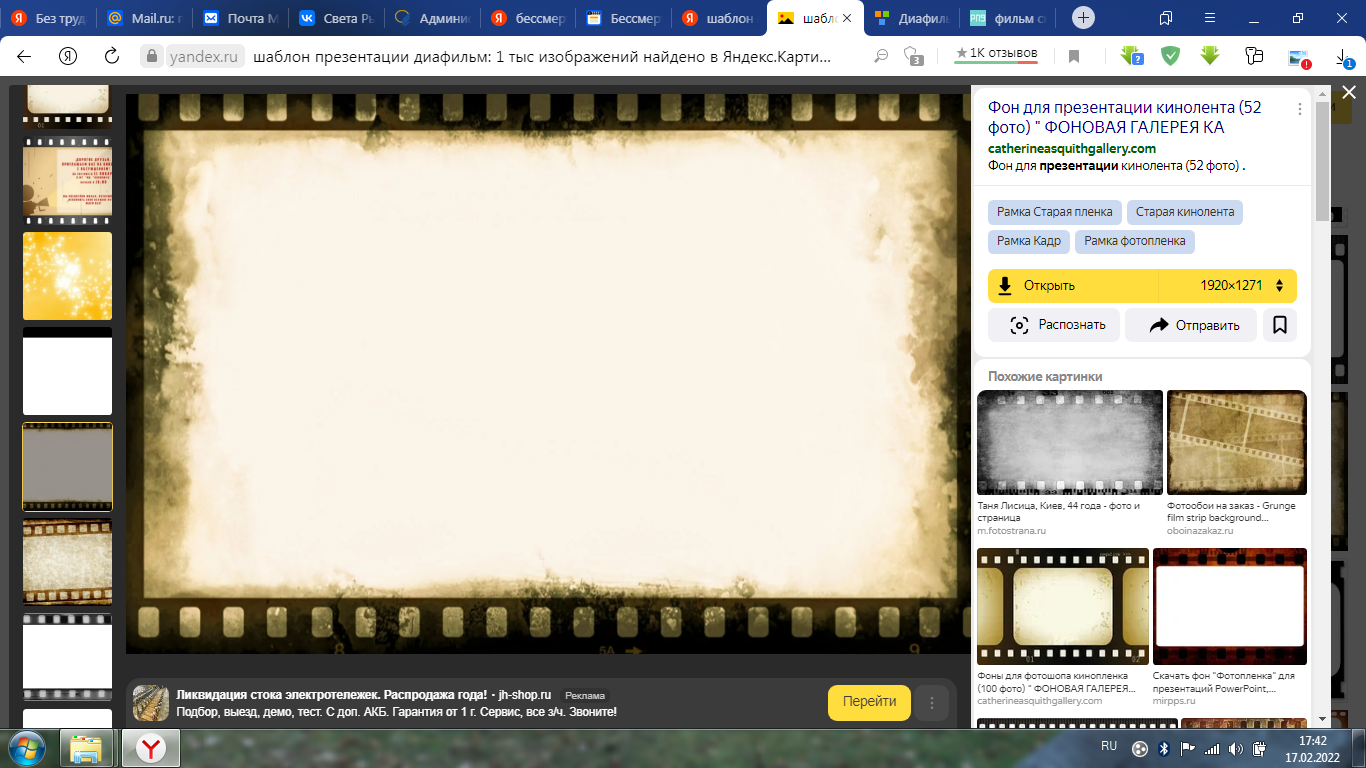 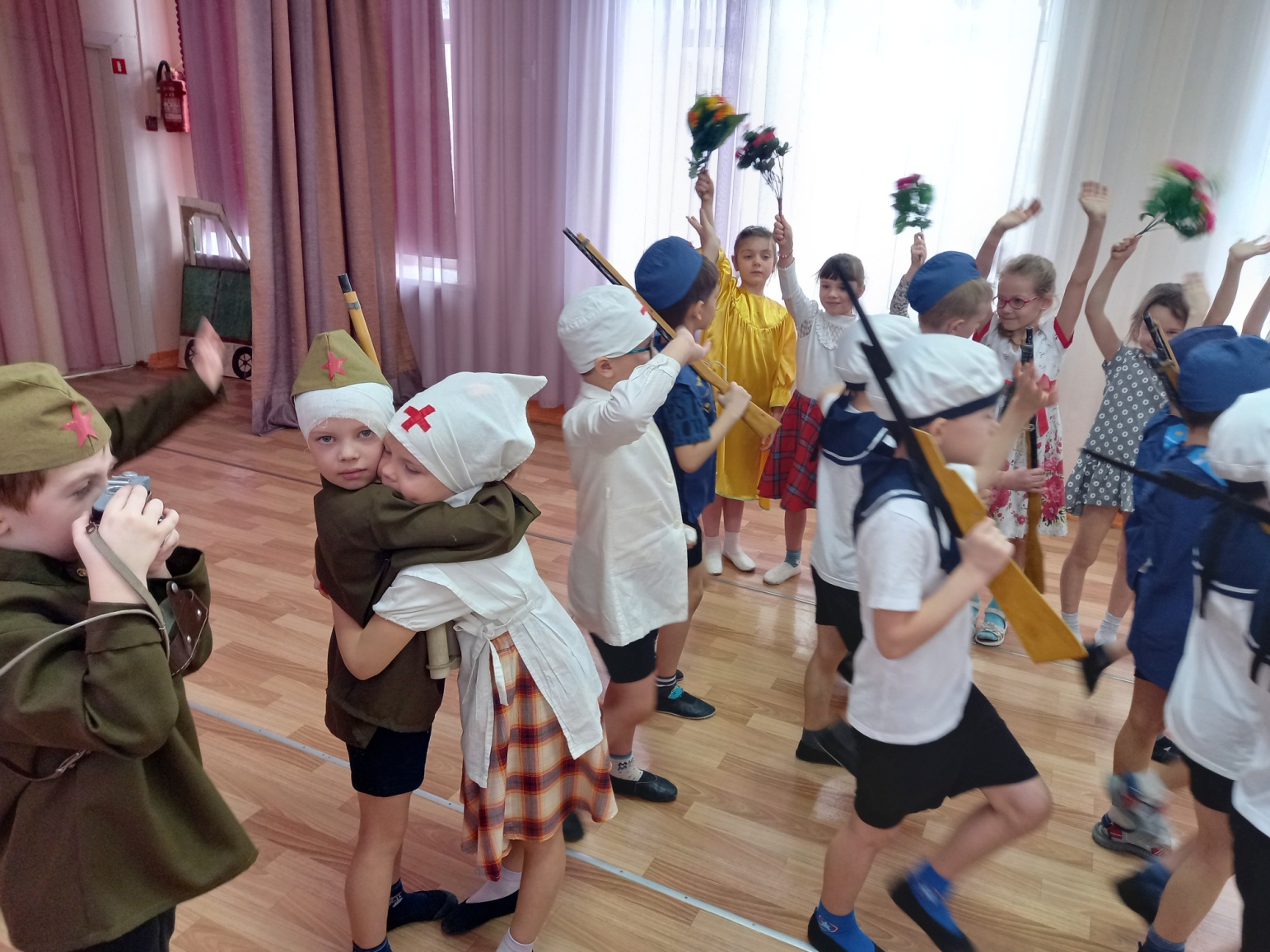 настоящая любовь - это желание и умение отдавать, жертвовать, дарить счастье другому человеку. И не ждать ничего взамен.
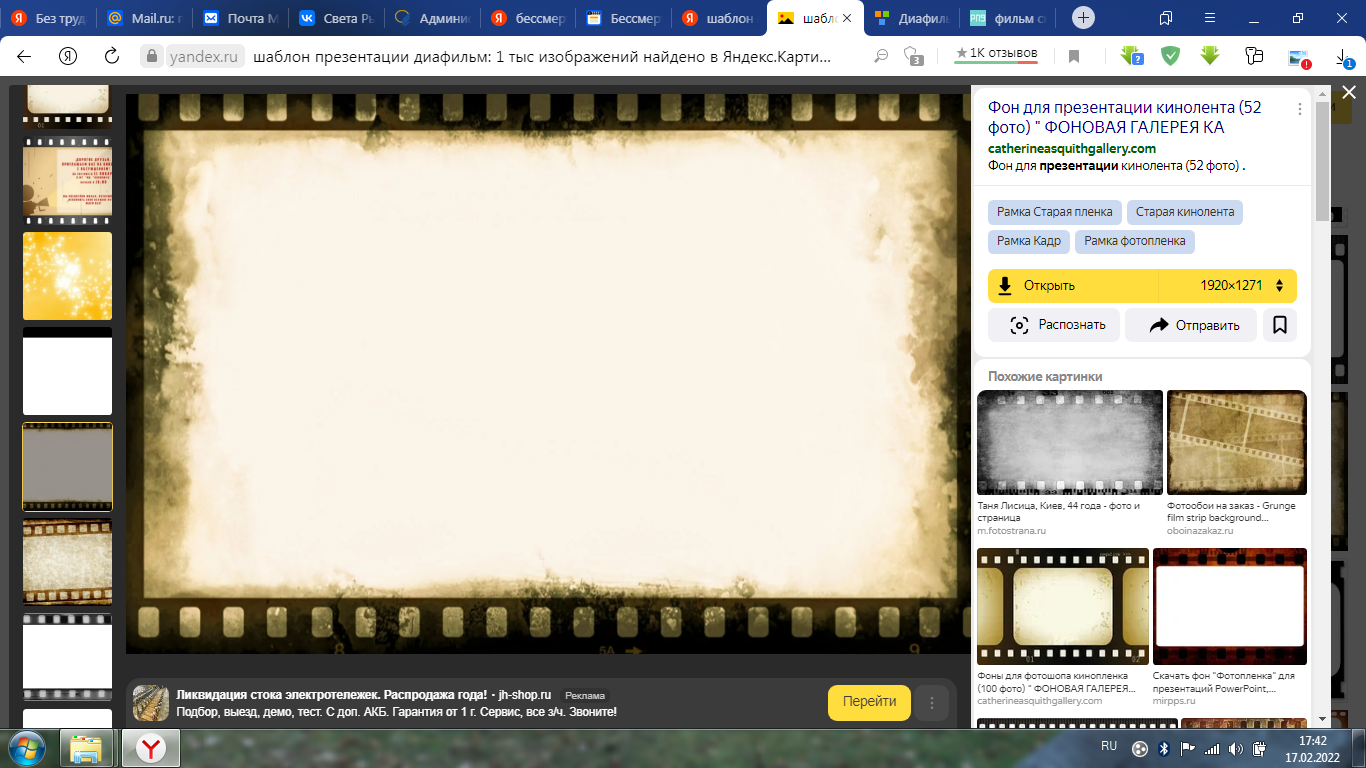 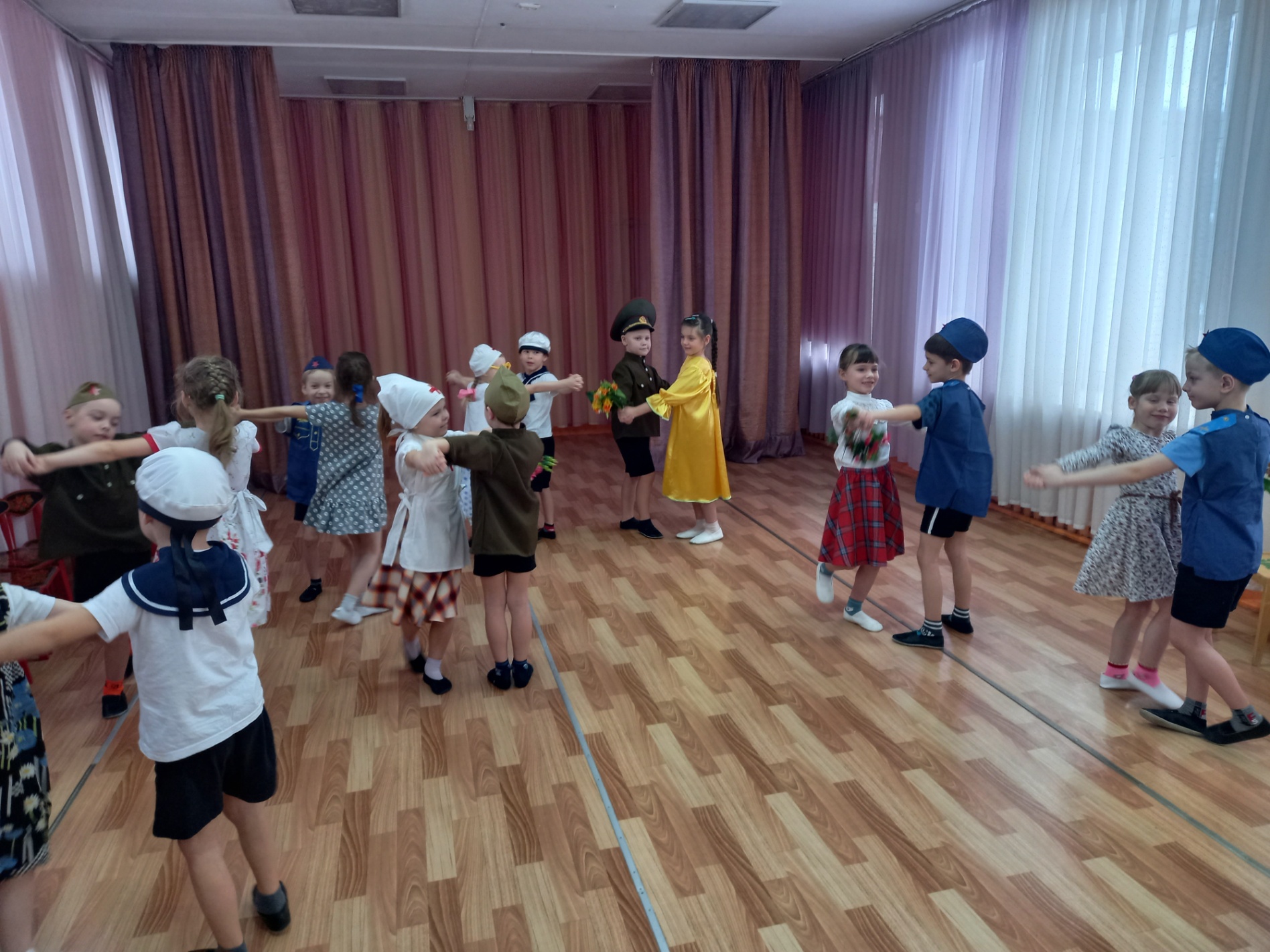 Война то закончилась, а дел было еще ого-го… страну поднимать… но с Тонькой моей –все мне по плечу было…
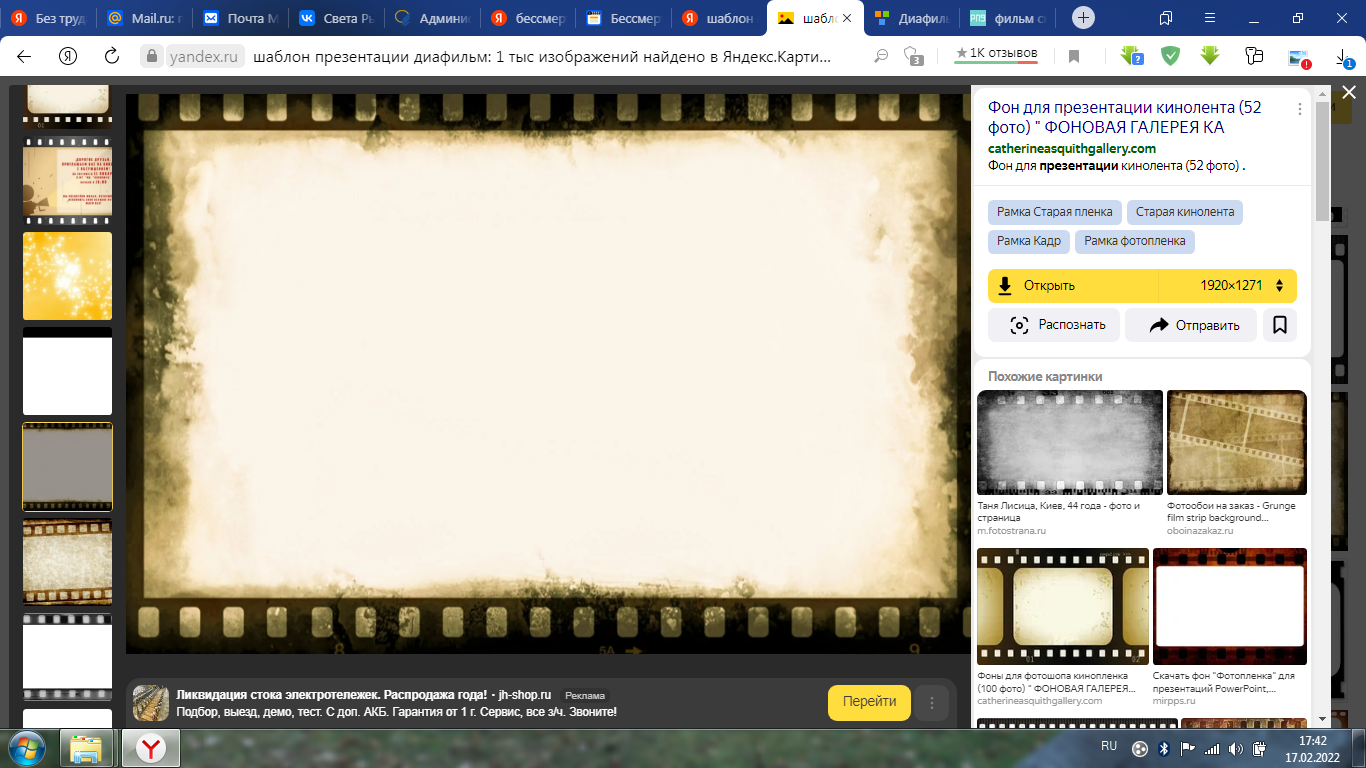 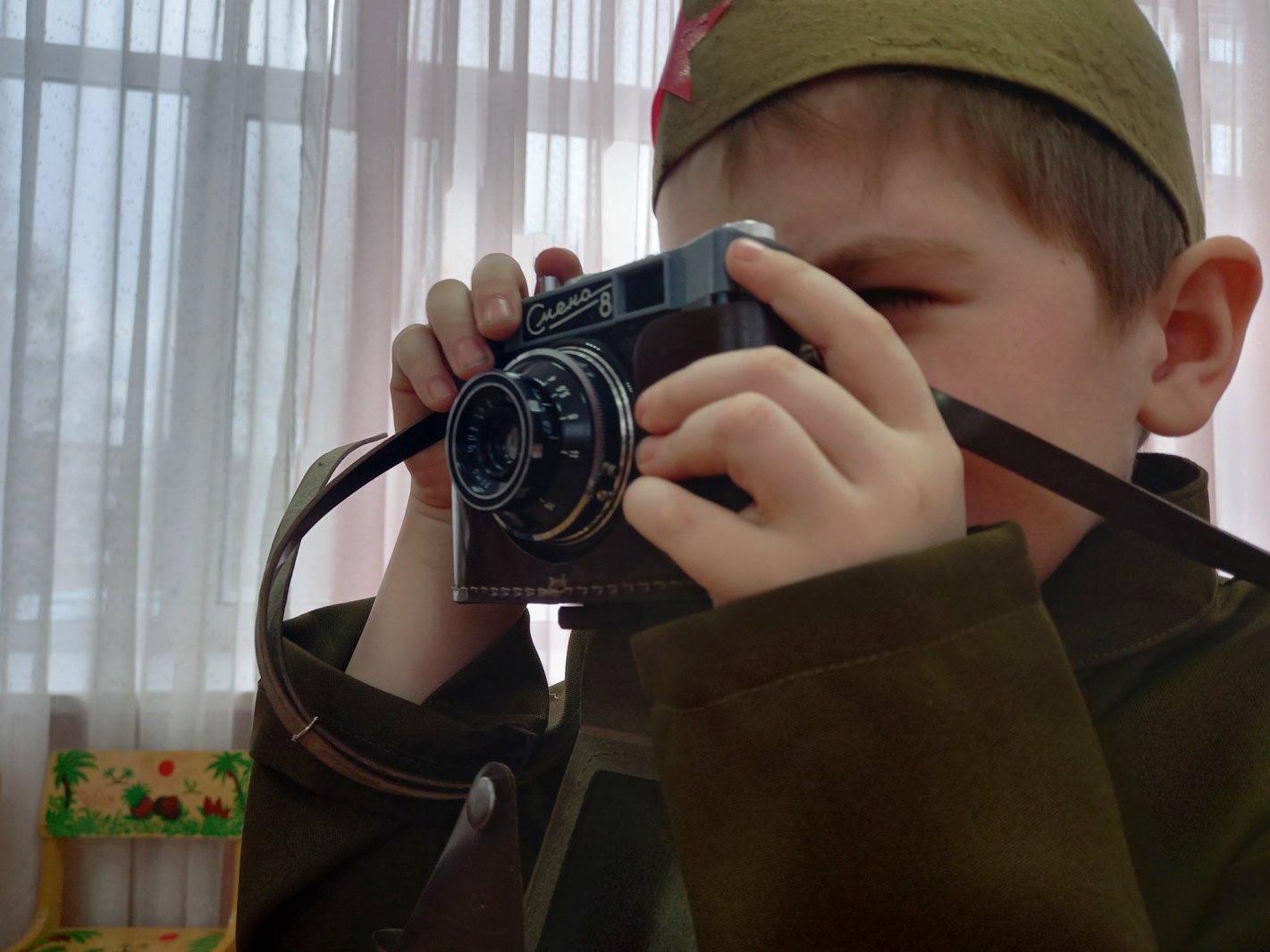 Жаль что фотокарточек нет….
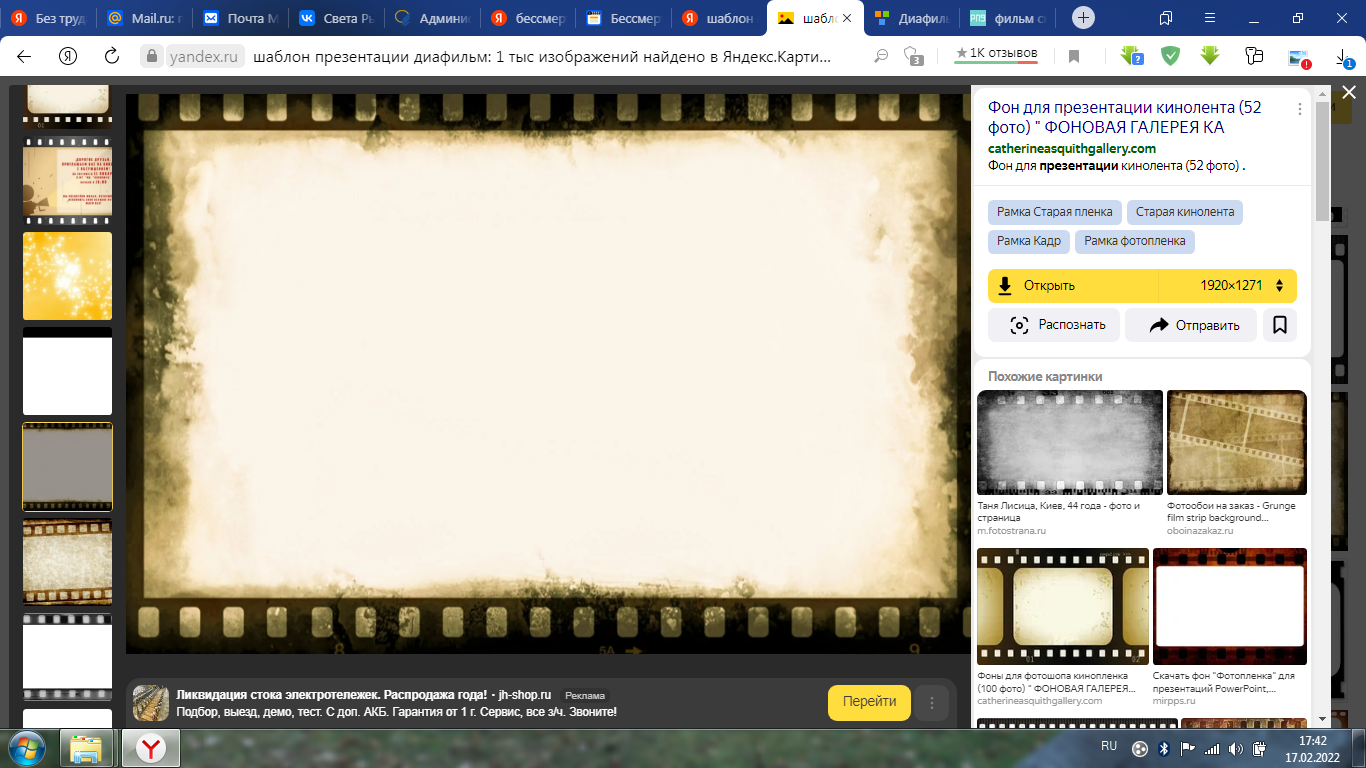 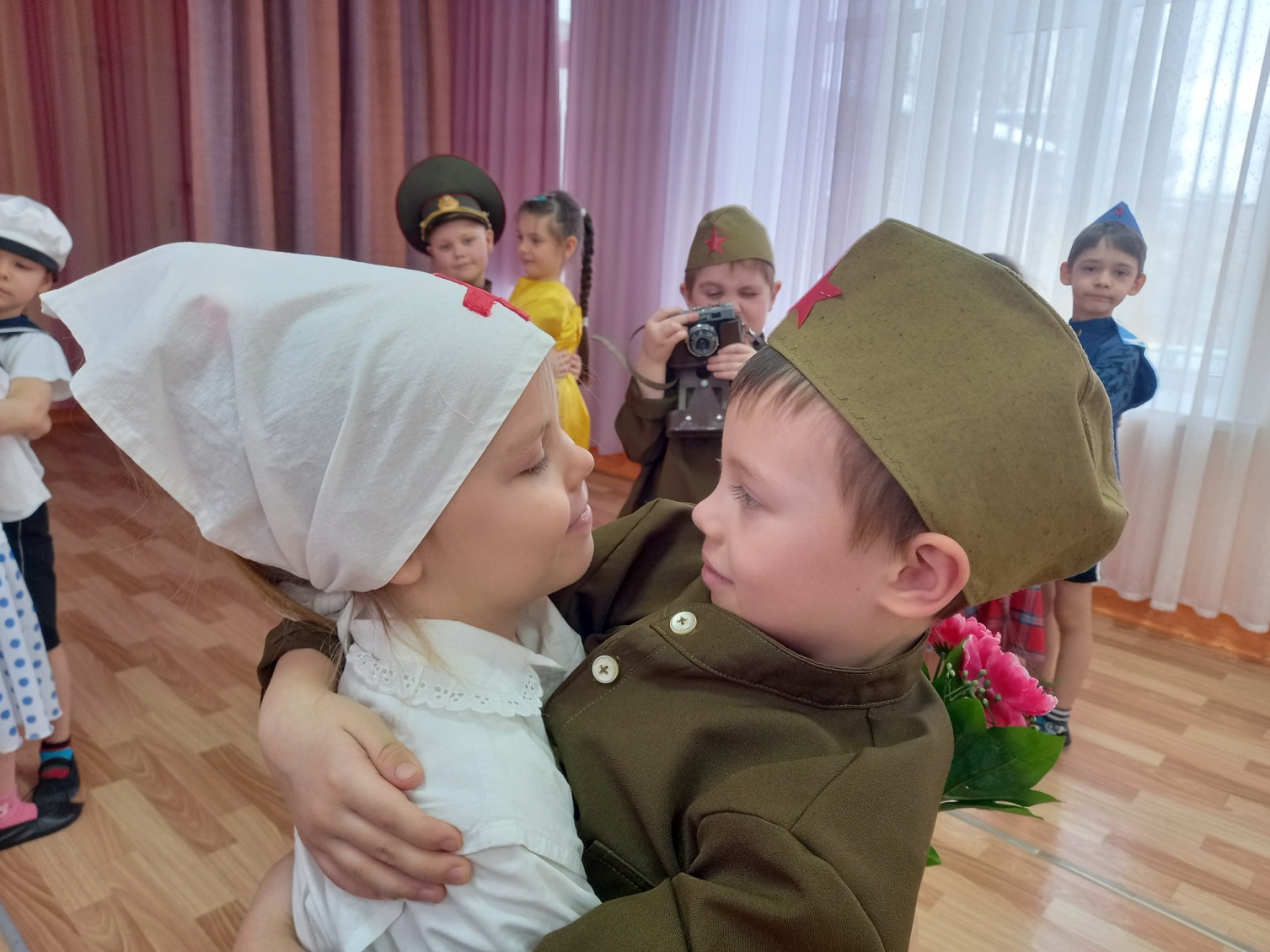 Пройдя через все военные тяготы, оба мы  остались живы. Она - в тылу, в санбате, а я - на фронте, сражаясь за Родину.
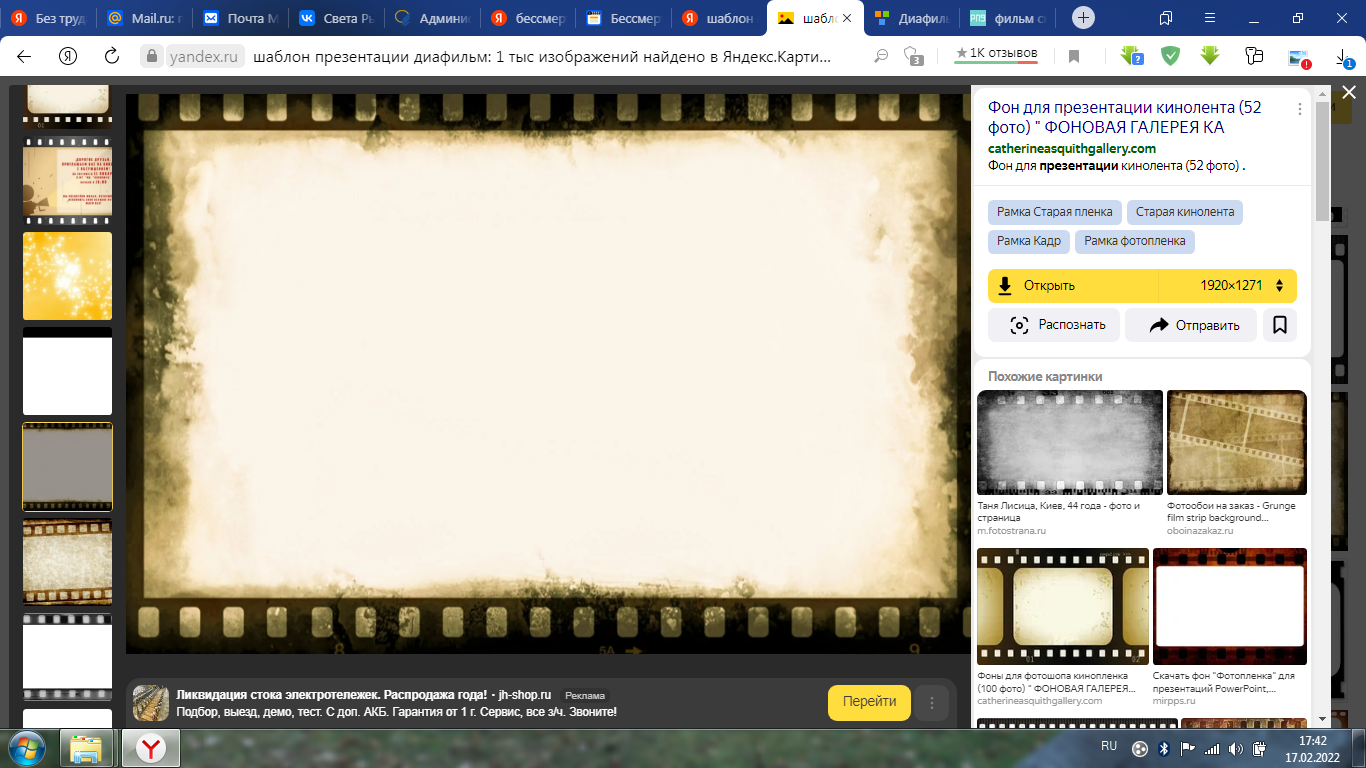 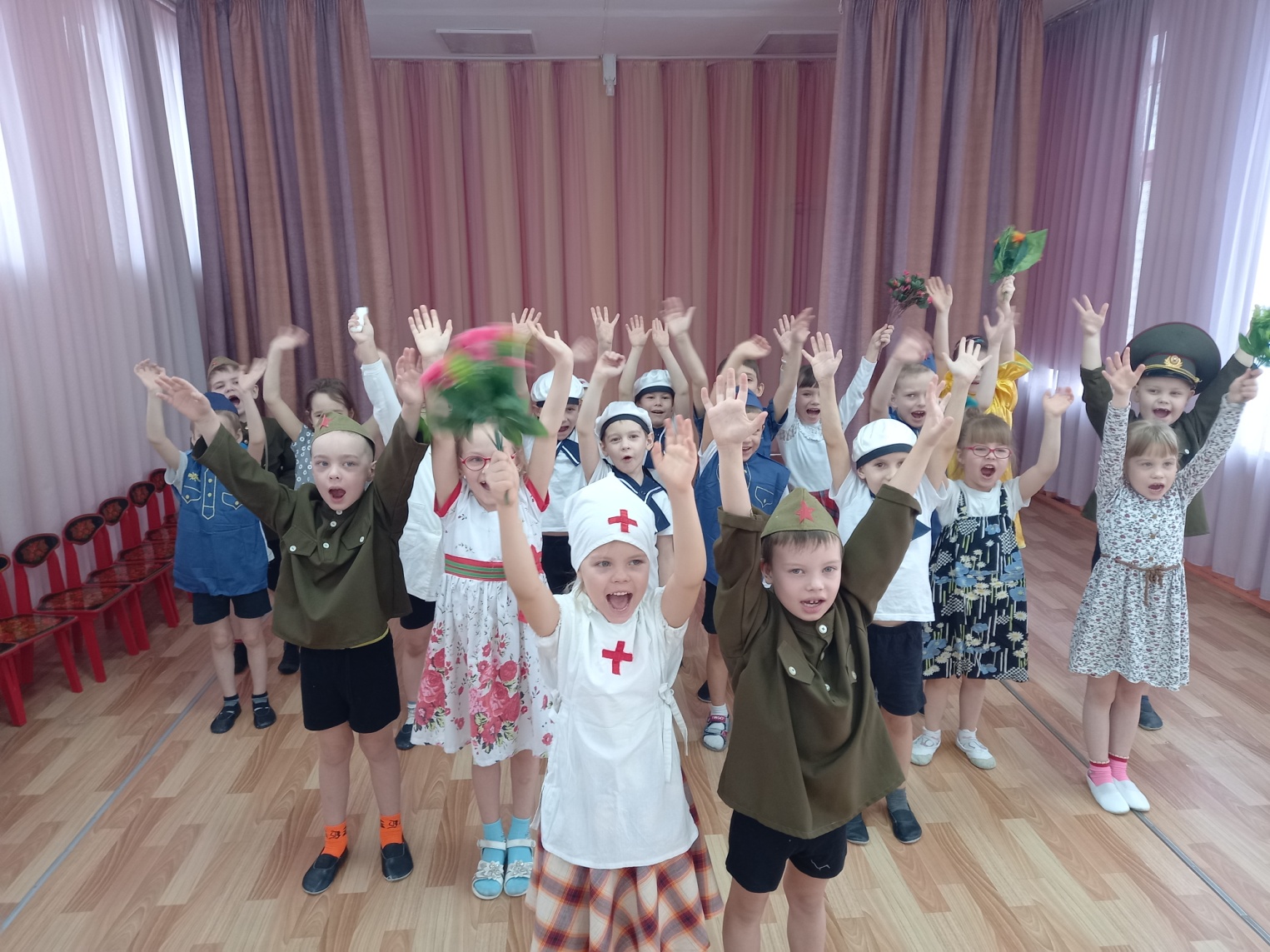 Я сейчас вспоминаю и сам не верю, как это удалось! А лучше Тоньки своей ни кого не нашел!
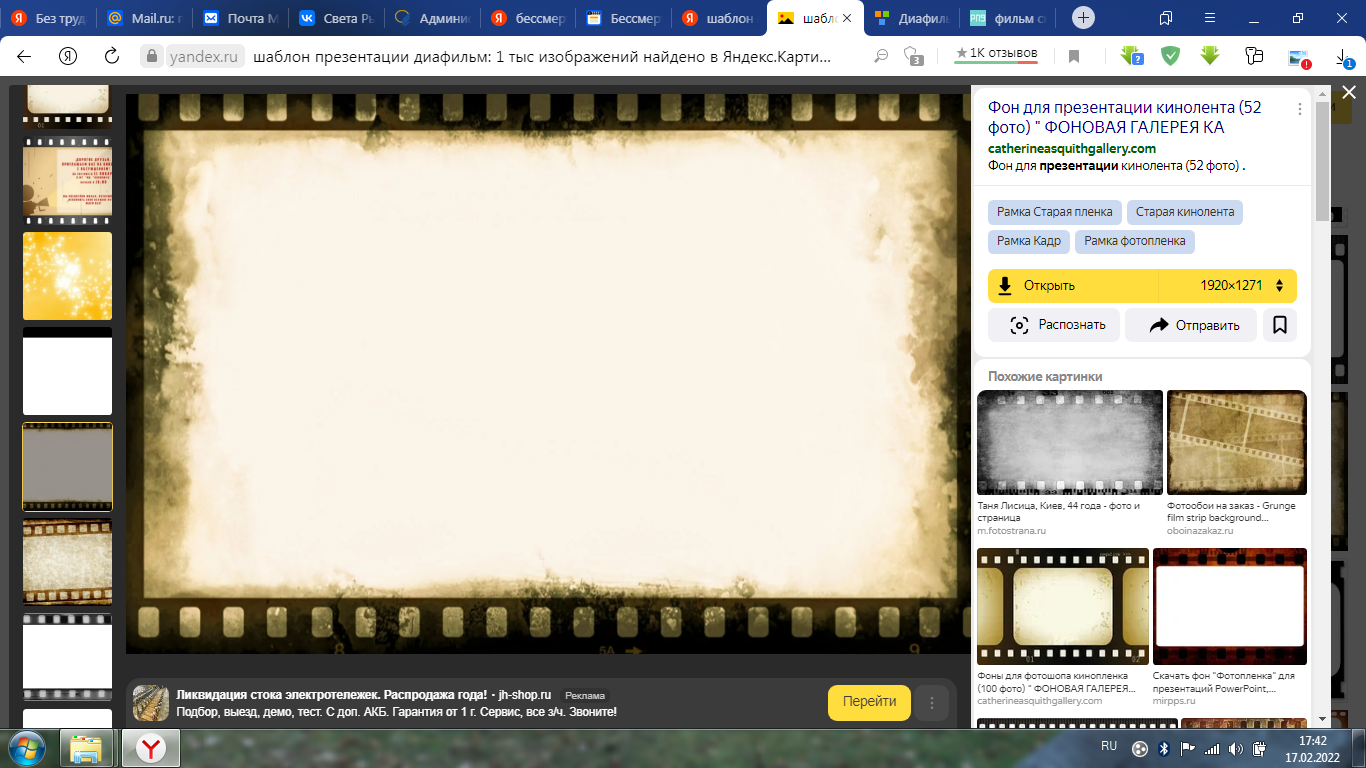 Участники:Сизов Пётр Павлович- Сумин Макар,Антонина Александровна - Мосейчук Алена,и воспитанники подготовительных к школе групп №2 и №5,педагоги: Дехтярева Т.А.Рылова С.О.Анашкина М.В.